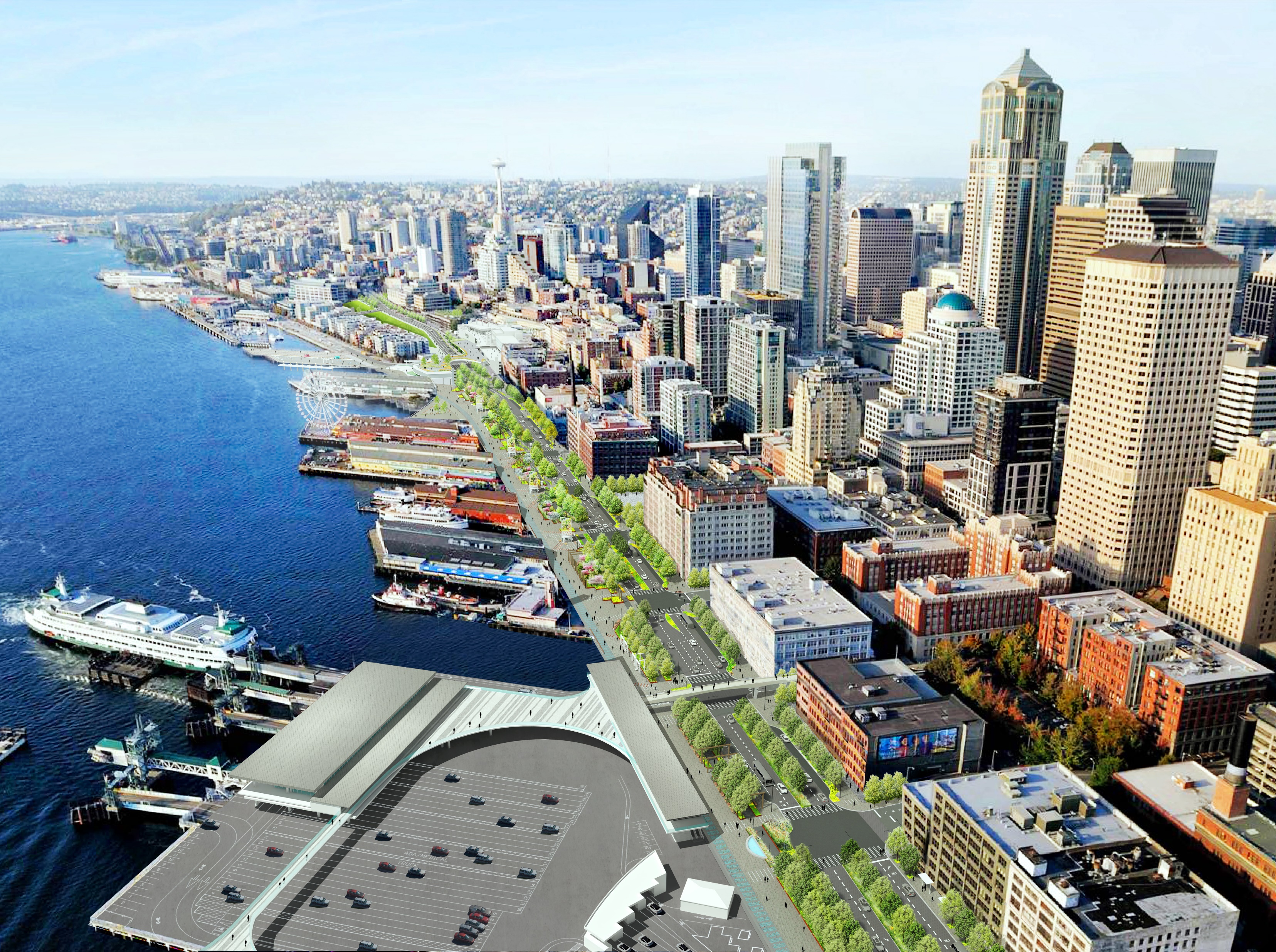 WATERFRONT SEATTLE: 
SF CHAMBER SEPTEMBER 2019
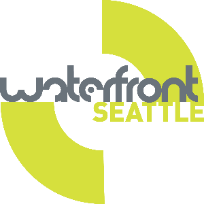 1
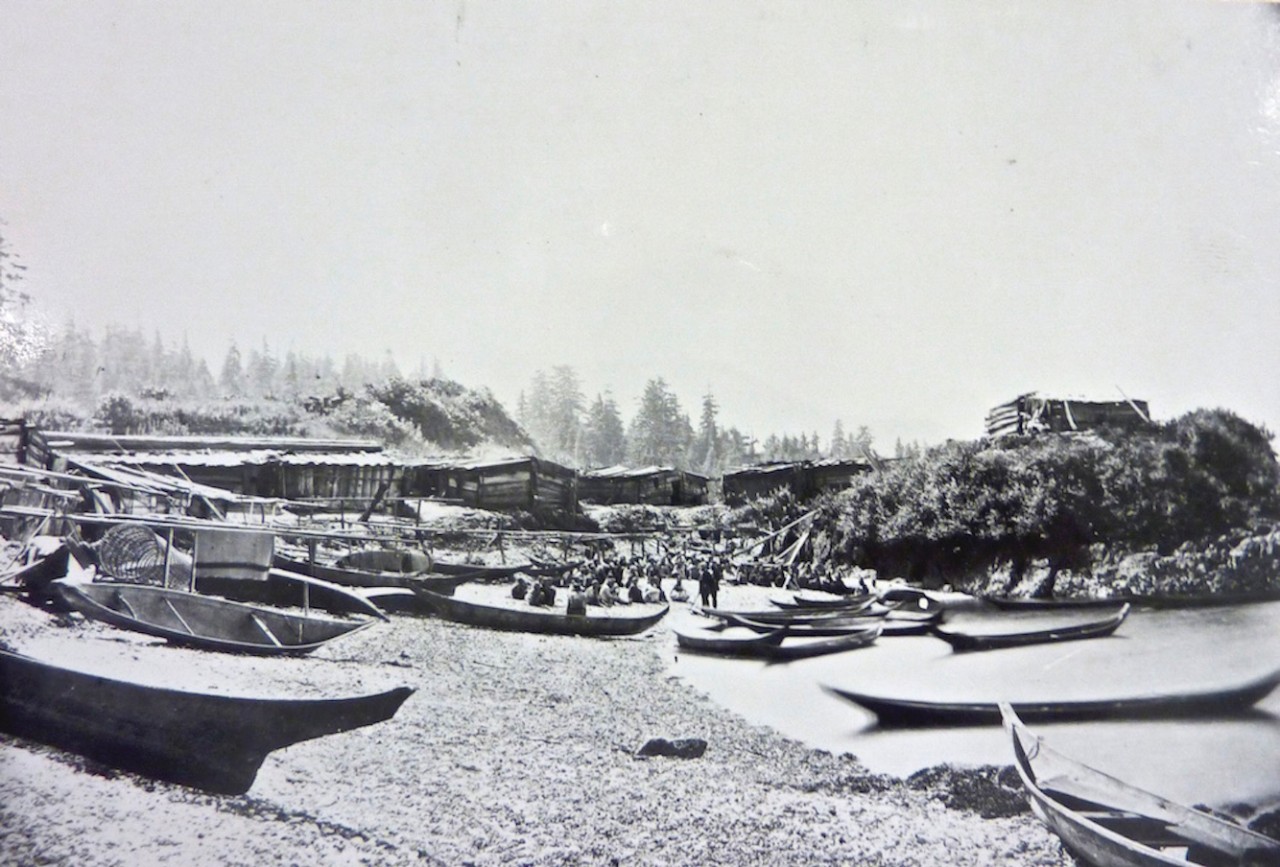 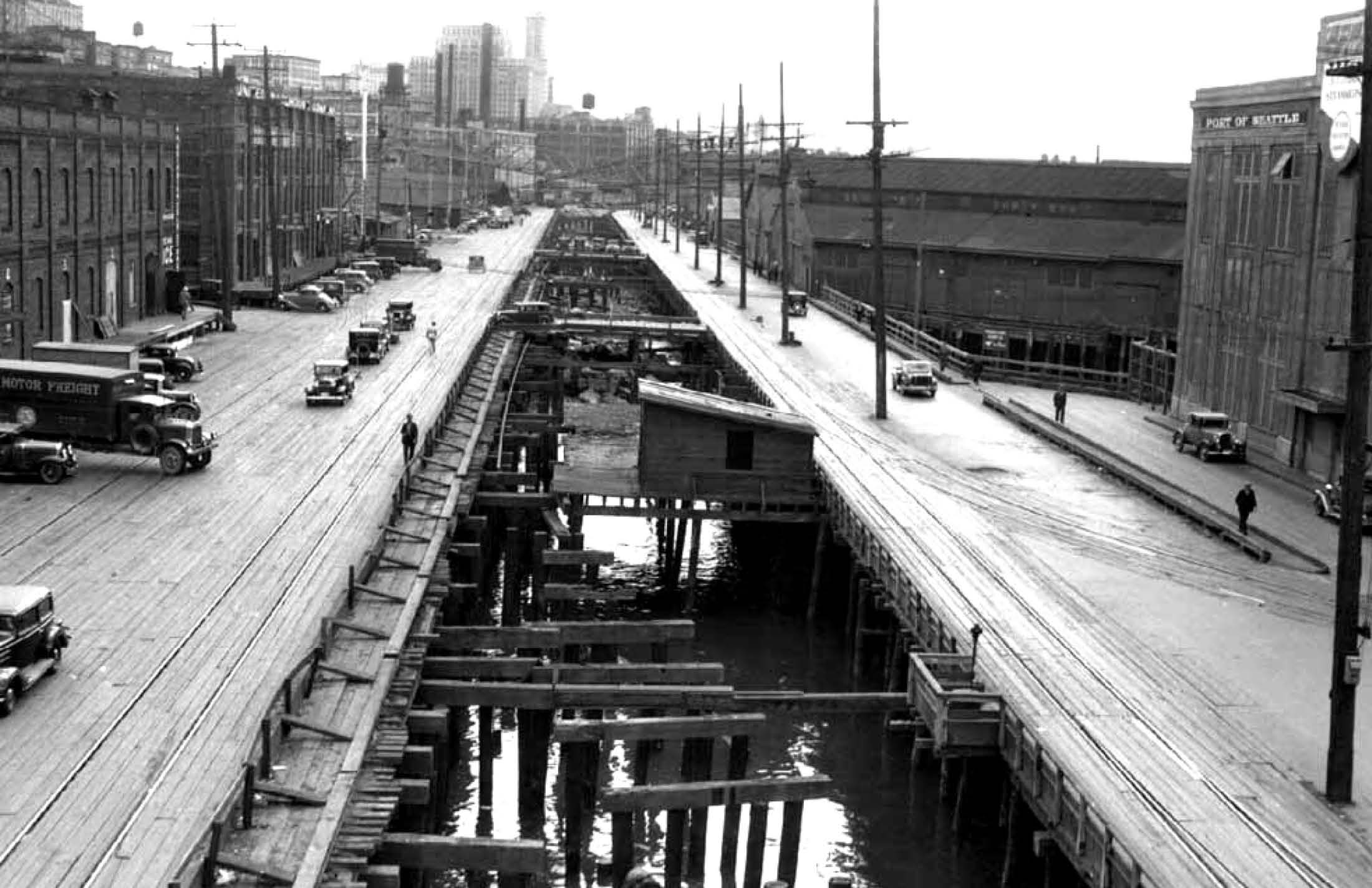 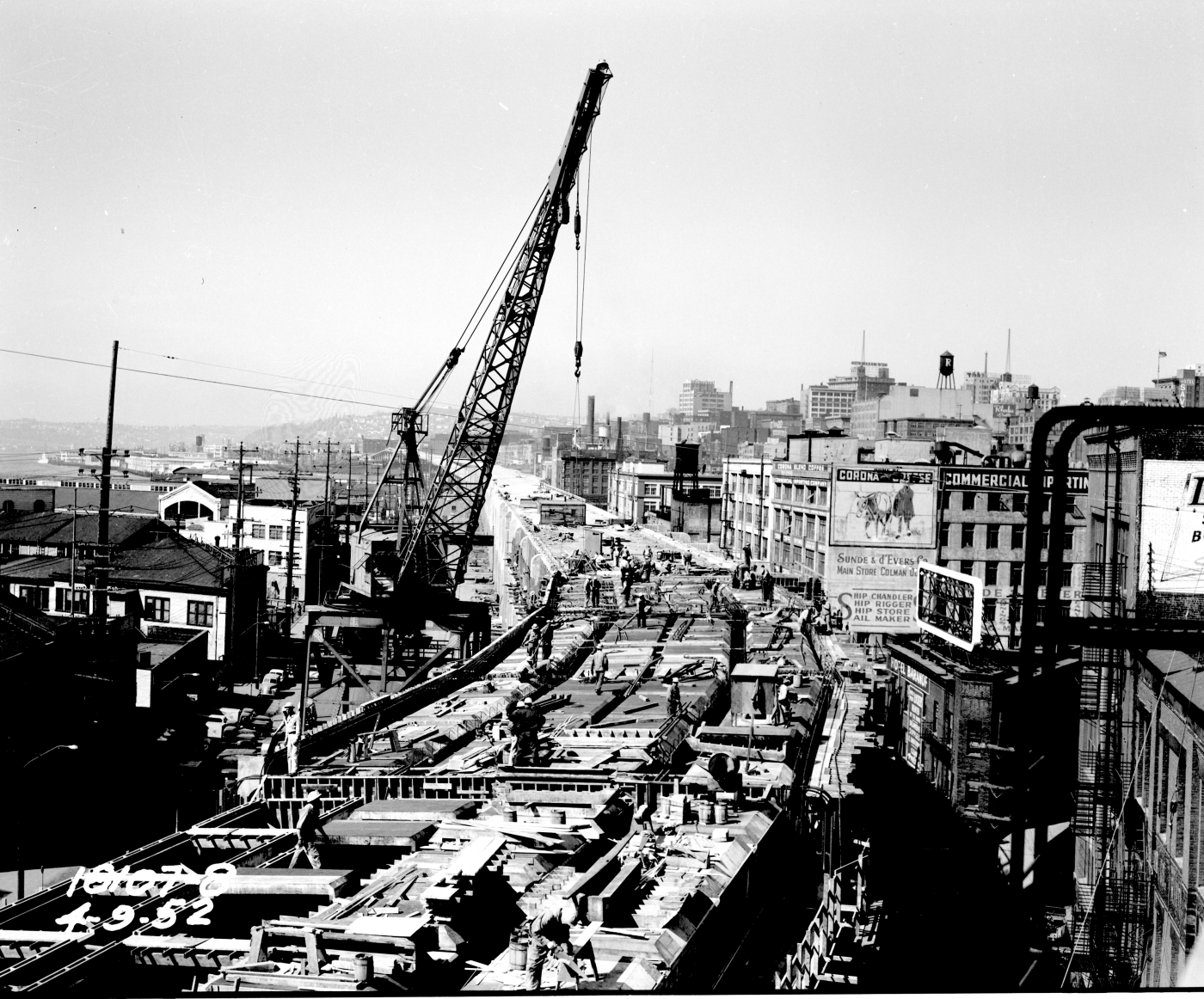 [Speaker Notes: …and bringing back opportunities for events and gatherings, for arts and culture.]
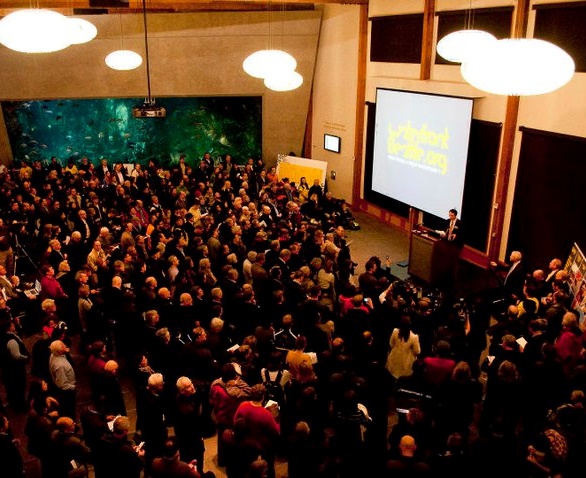 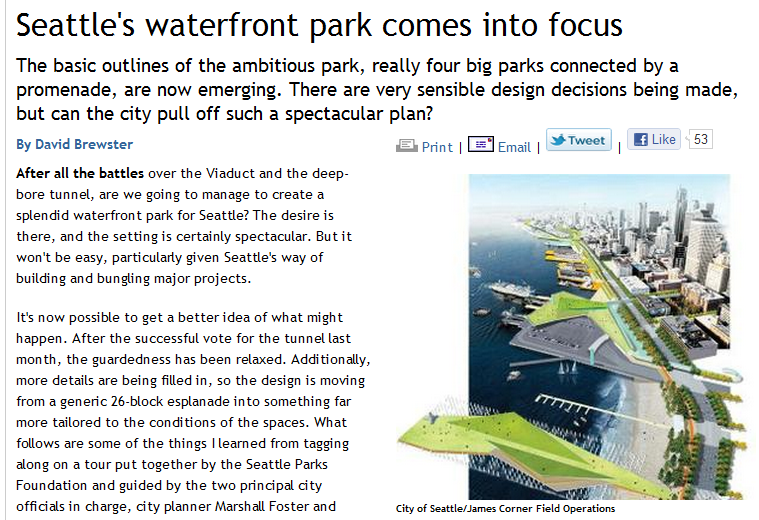 “WATERFRONT FOR ALL”
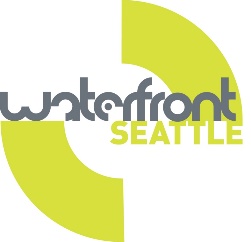 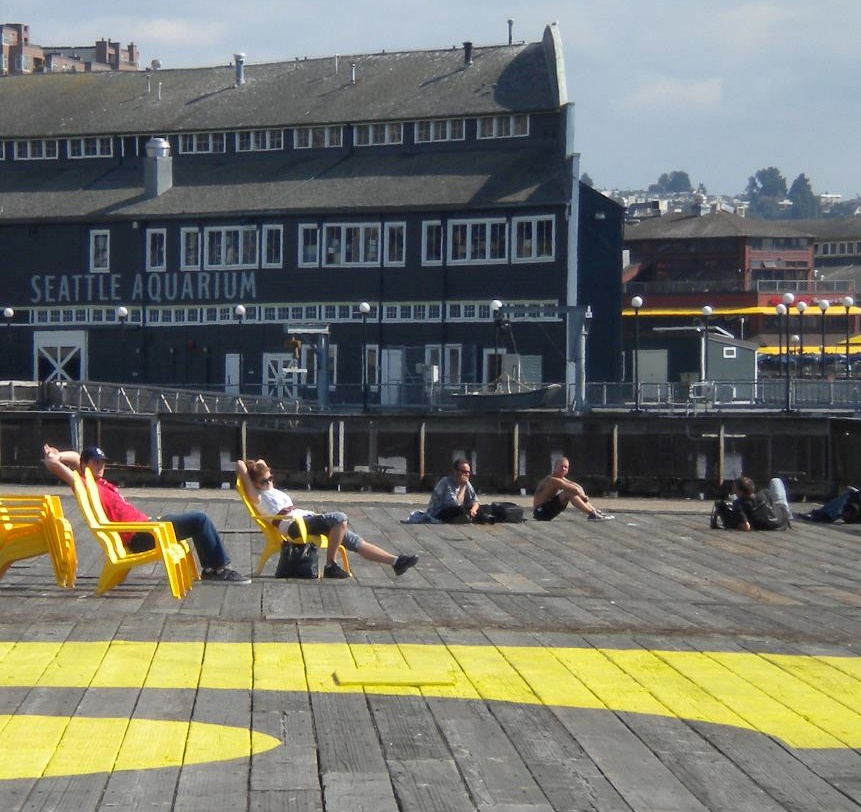 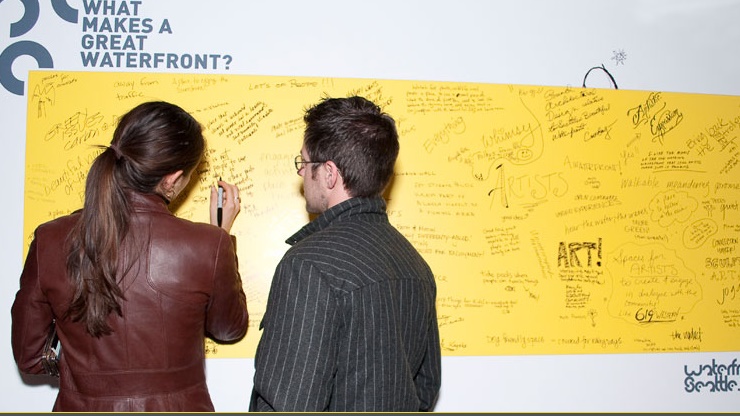 5
[Speaker Notes: Describe how community input shaped the planning and design process:
Since 2010, more than 10,000 people contributed comments and ideas at hundreds of events and activities, including walking tours, large-scale public meetings, community workshops, and local fairs and farmers markets.]
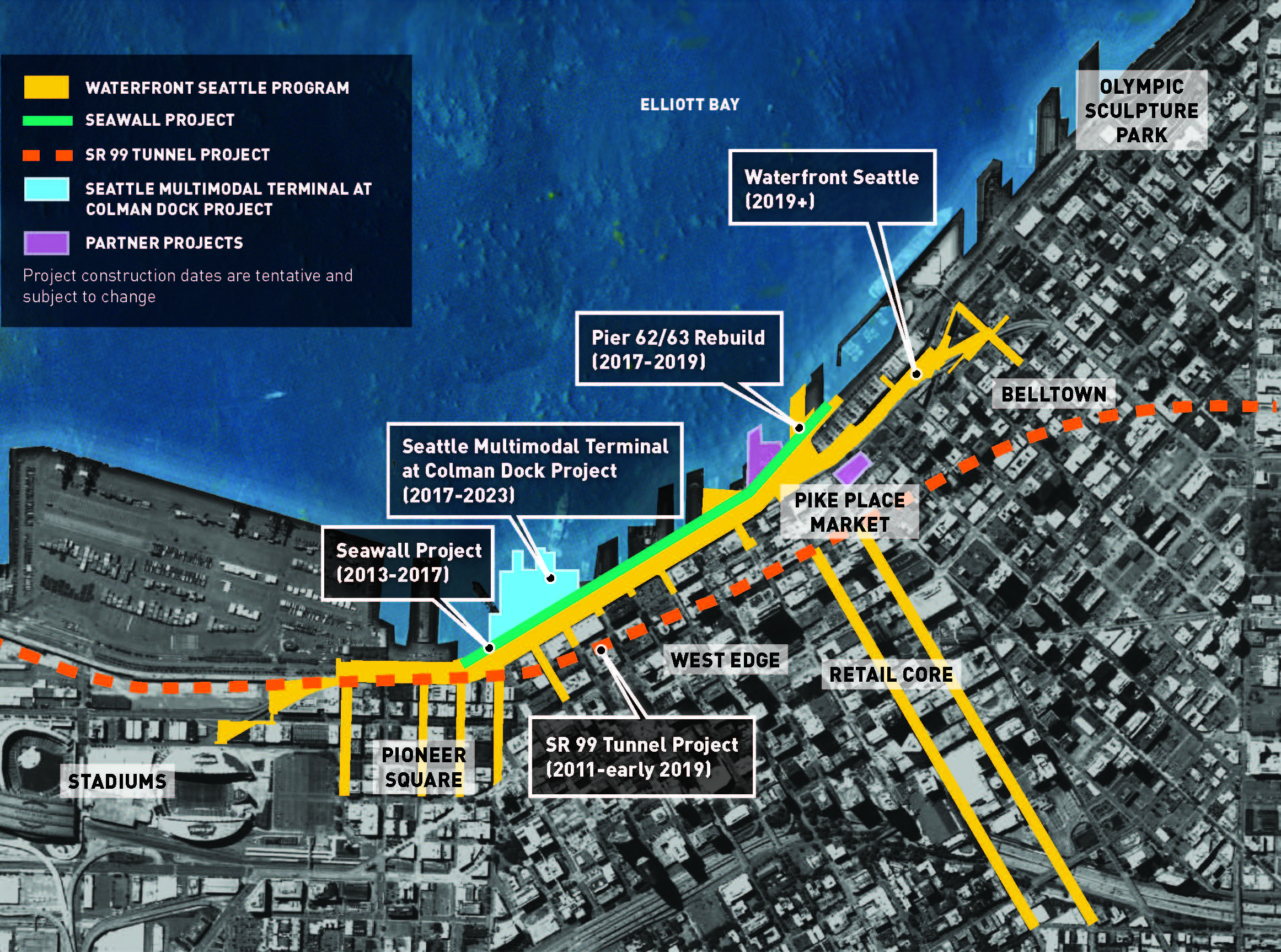 6
[Speaker Notes: The waterfront is about to change in many ways – this map shows all the different projects that are happening along Seattle’s waterfront, including a new seawall, rebuilt ferry terminal, and expansions at the Seattle Aquarium and Pike Place Market.
Due to all these changes coming to our waterfront, we have an unprecedented opportunity to create new public spaces and a true waterfront for all.


Discuss difference between Waterfront Seattle (City); AWV/Colman Dock (State); Seawall (SDOT).]
WATERFRONT SEATTLEPROGRAM
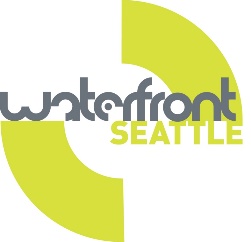 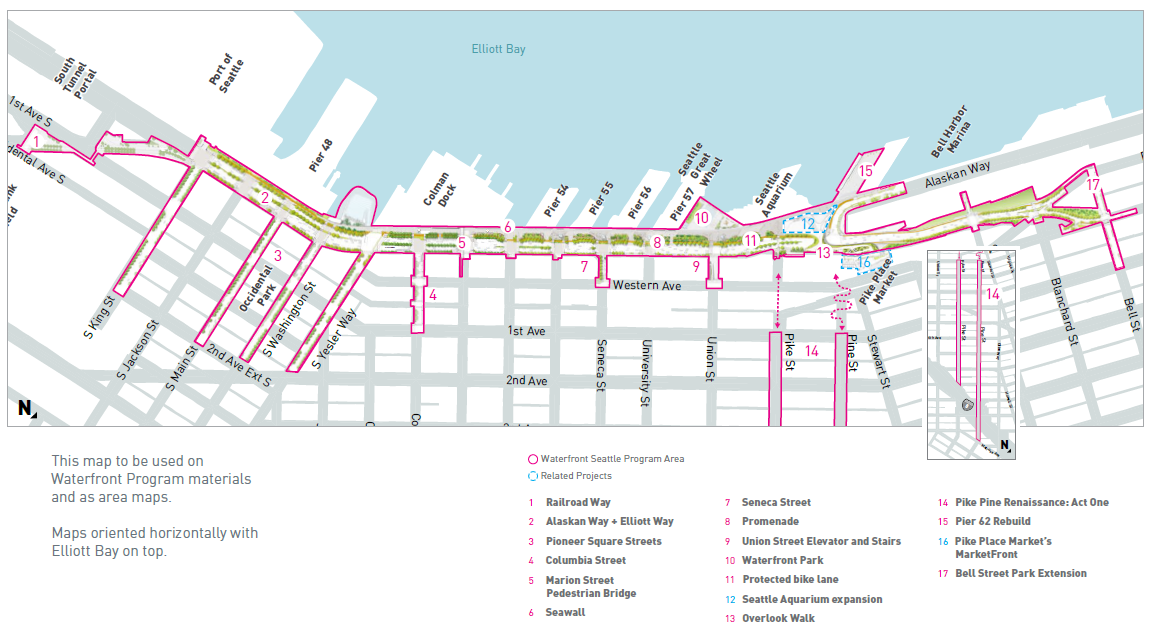 6
SCHEDULE
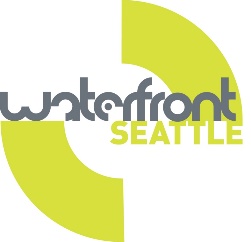 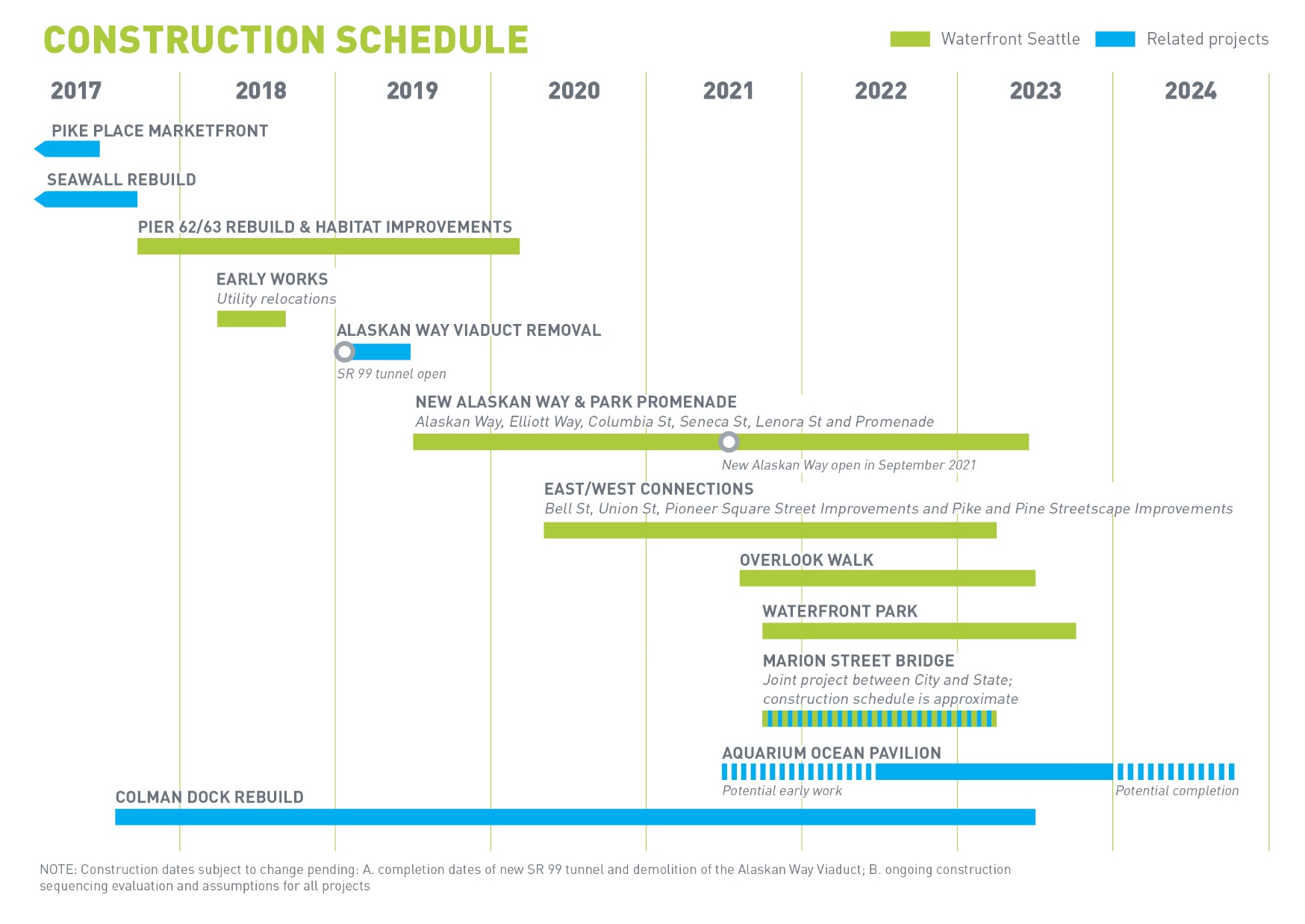 8
[Speaker Notes: Review current schedule, at a high level]
SEAWALL AND PROMENADE
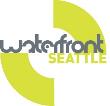 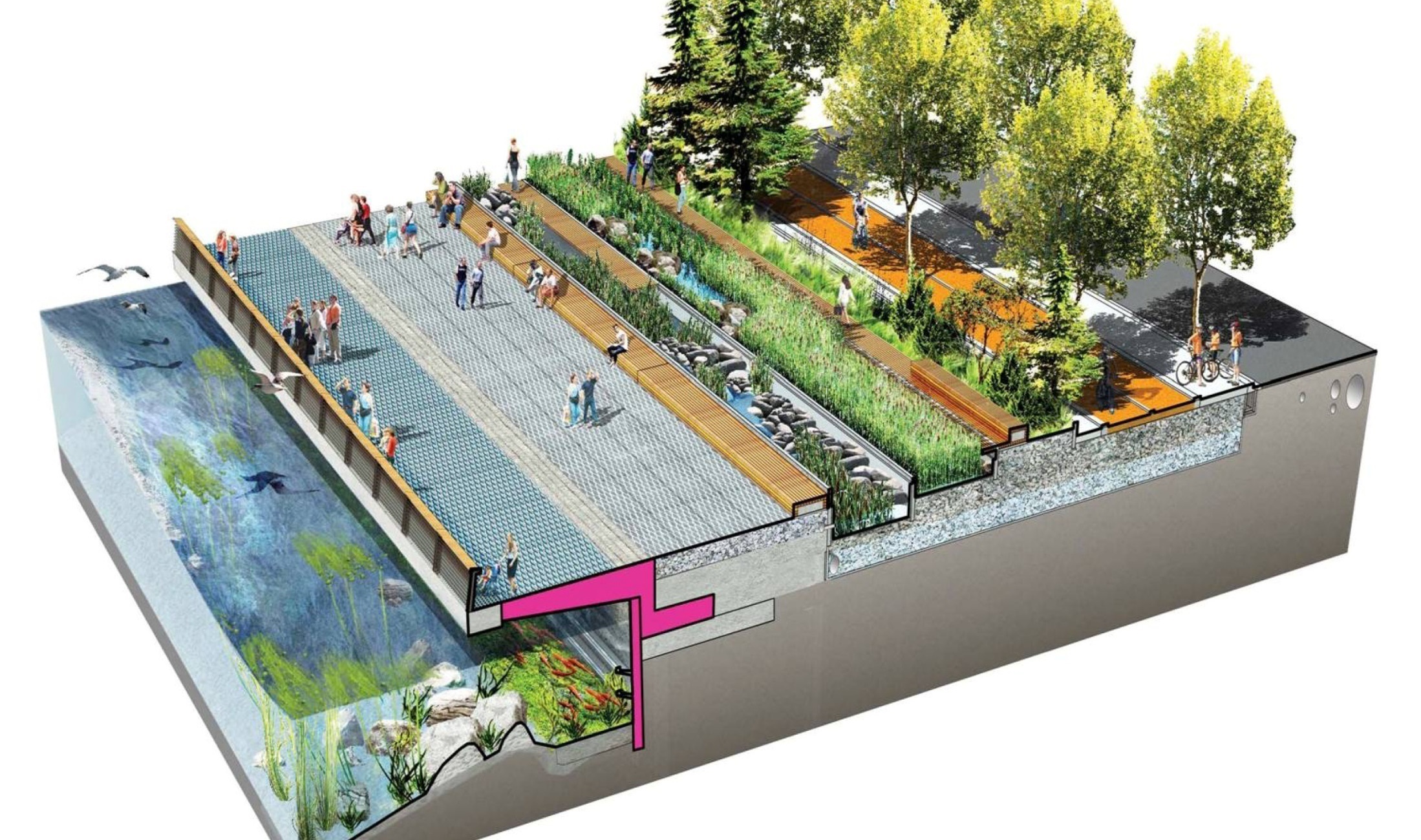 9
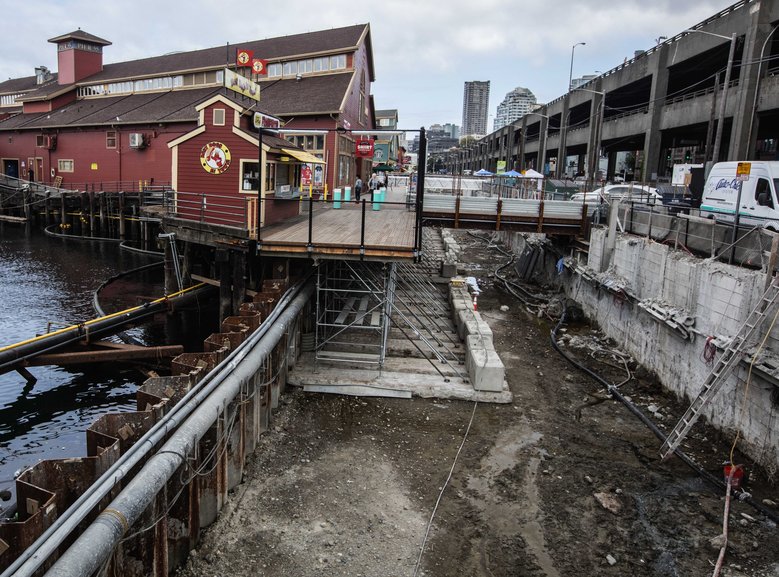 10
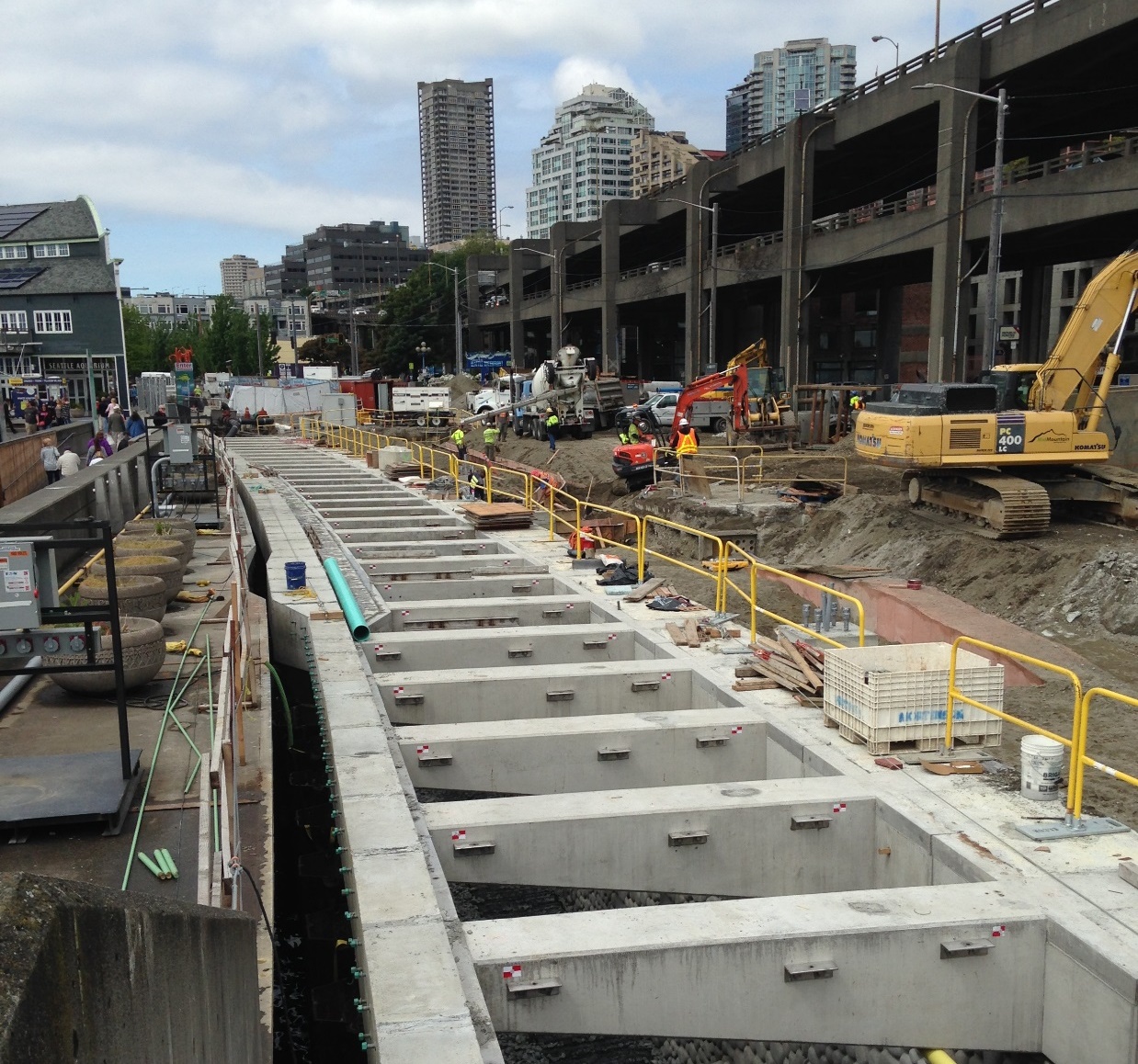 11
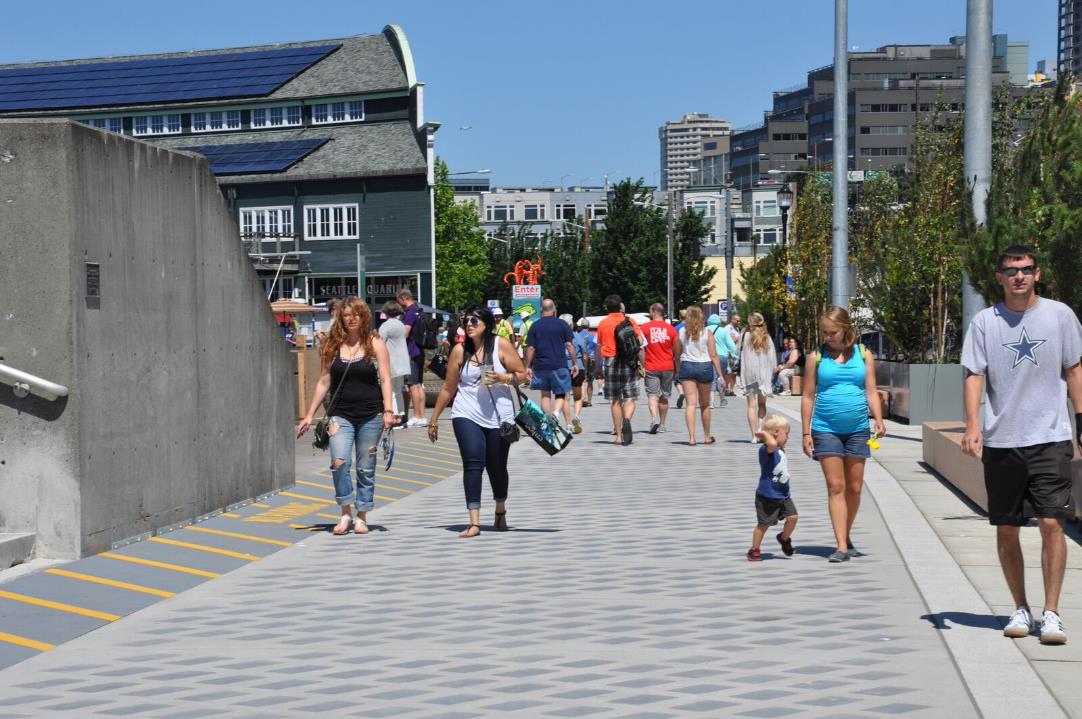 12
[Speaker Notes: Portions of the light penetrating sidewalk panels area already installed, as you may have seen if you’ve visited the waterfront recently.]
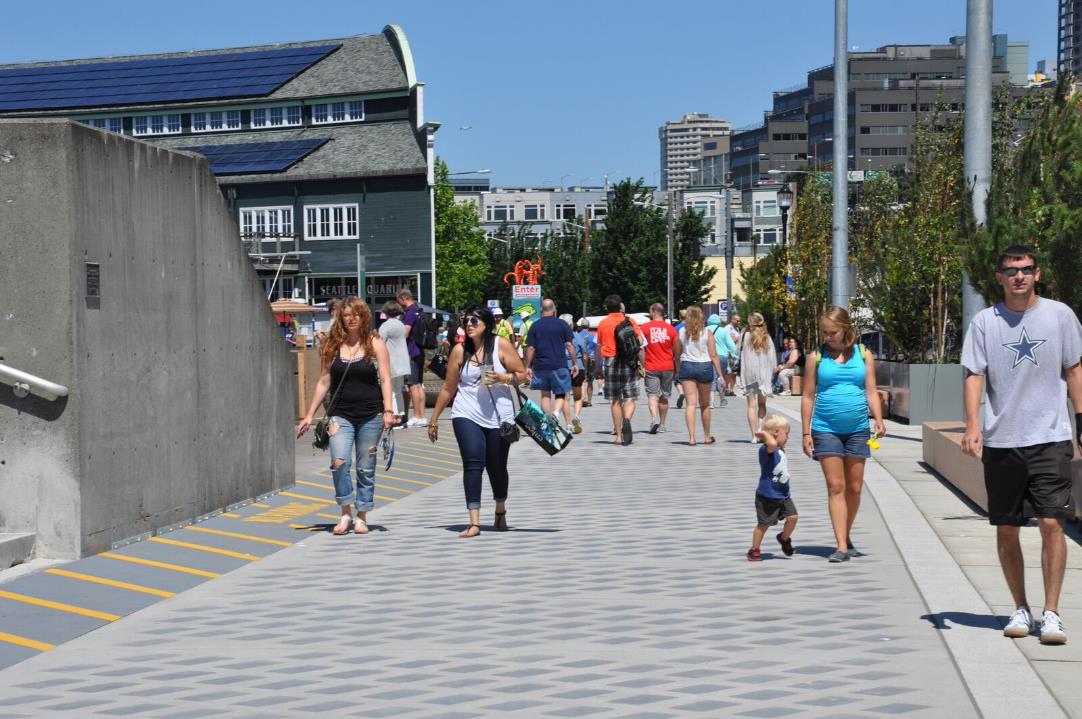 13
[Speaker Notes: Portions of the light penetrating sidewalk panels area already installed, as you may have seen if you’ve visited the waterfront recently.]
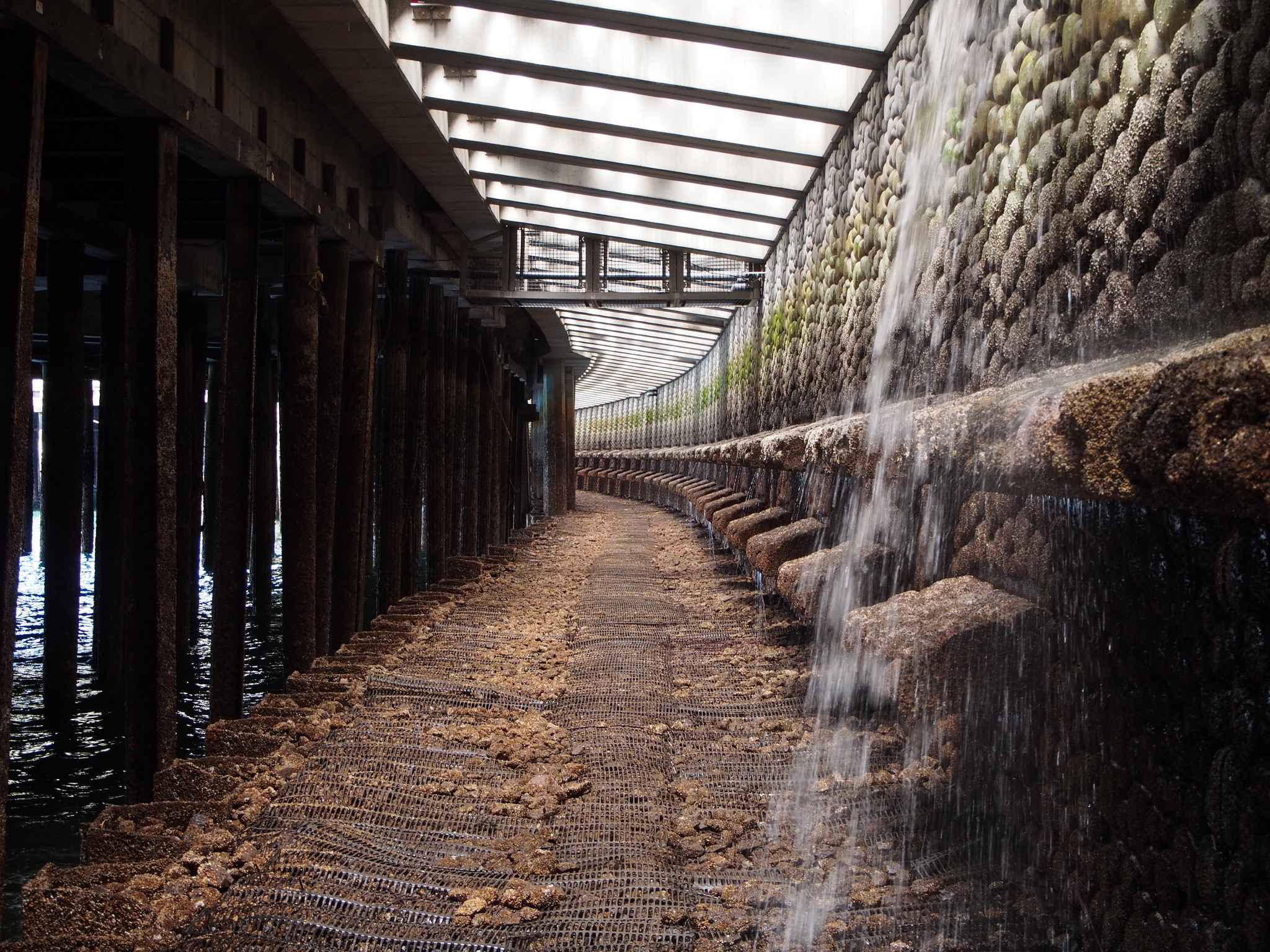 NEW SEAWALL
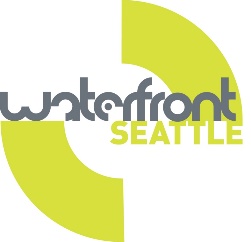 14
[Speaker Notes: Detail of Seawall construction Z panels]
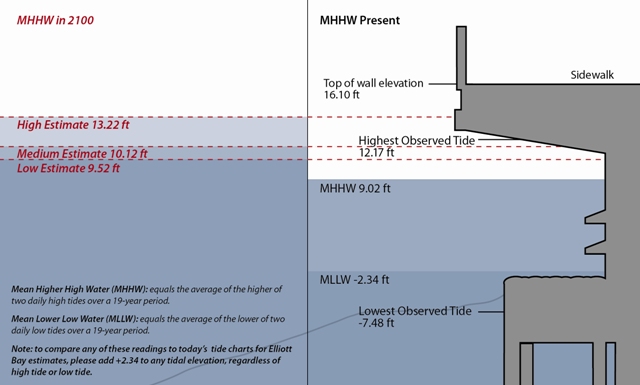 SEA LEVEL RISE – 2100 PROJECTION
TYPICAL SECTION: SEAWALL, HABITAT SHELF + L.P.S.
INFRASTRUCTURE PARTNERSHIP
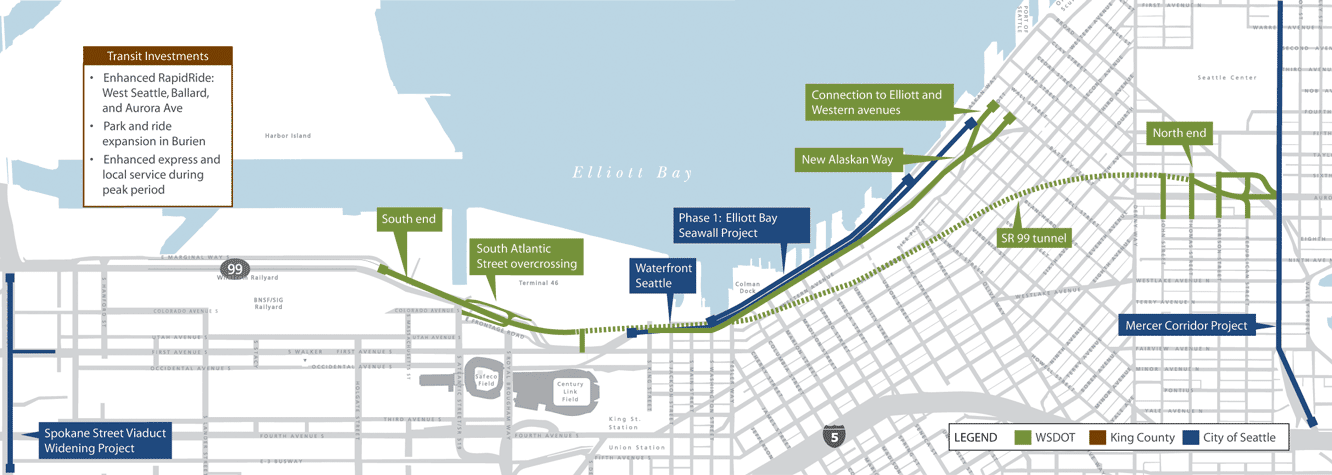 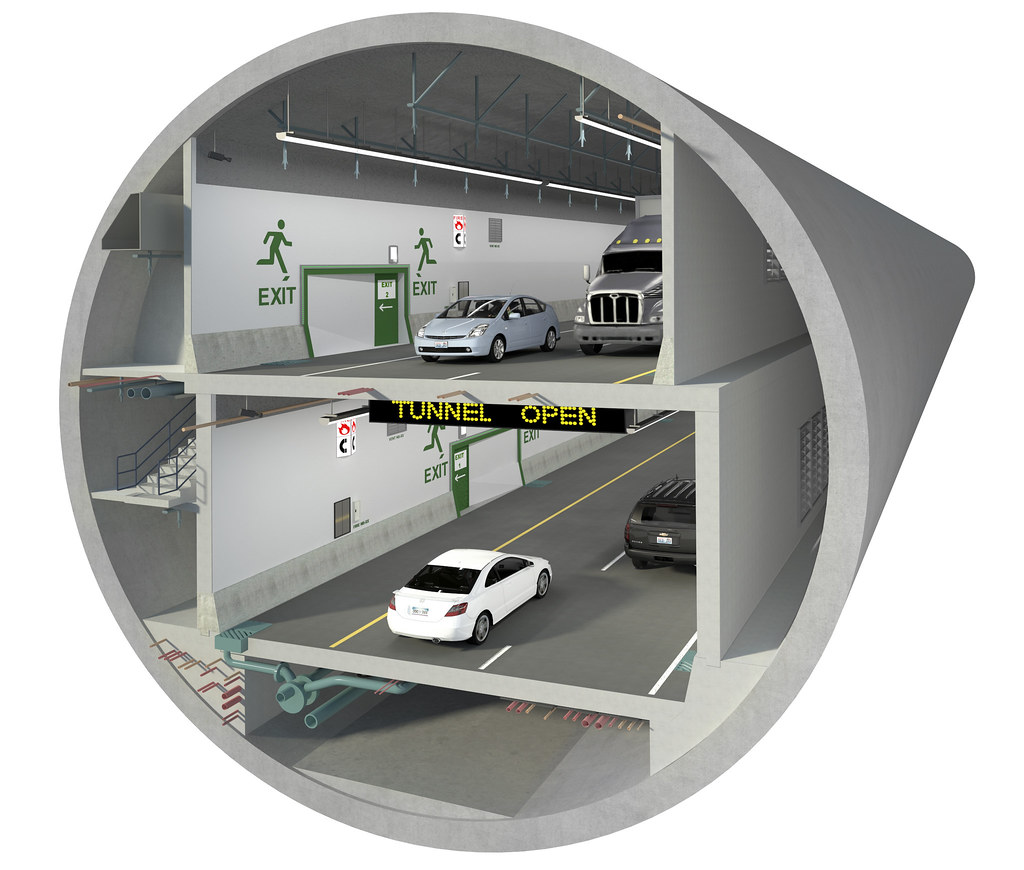 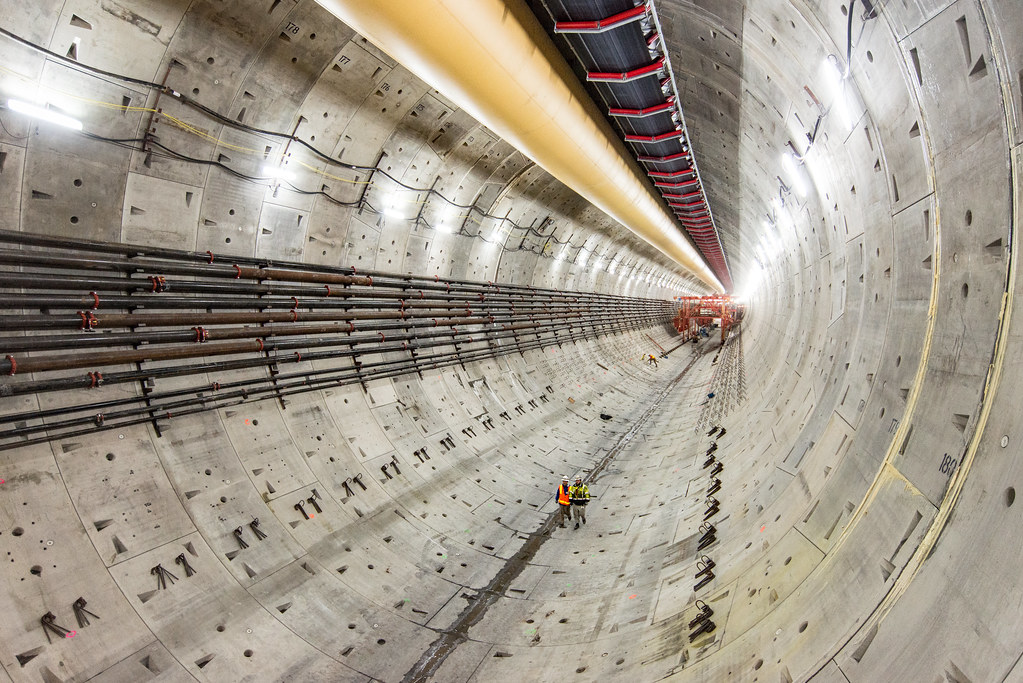 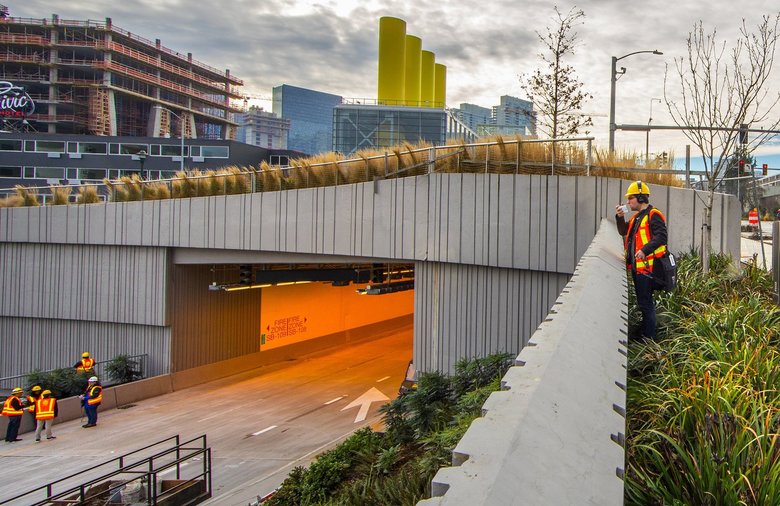 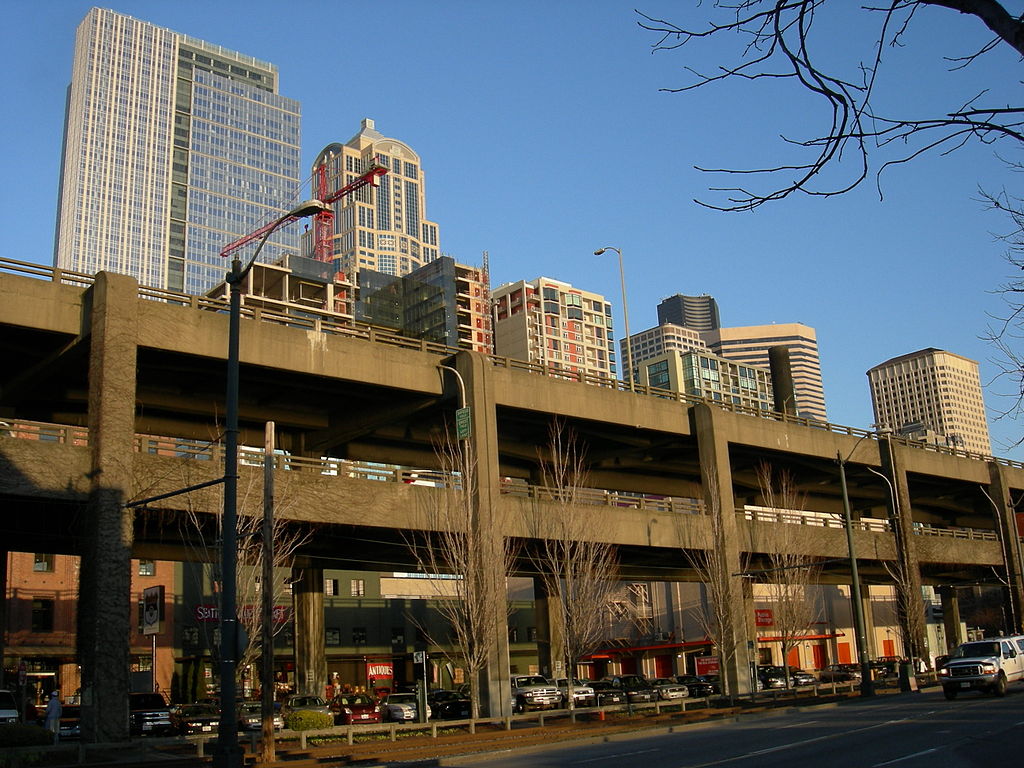 20
Image courtesy of One Reel
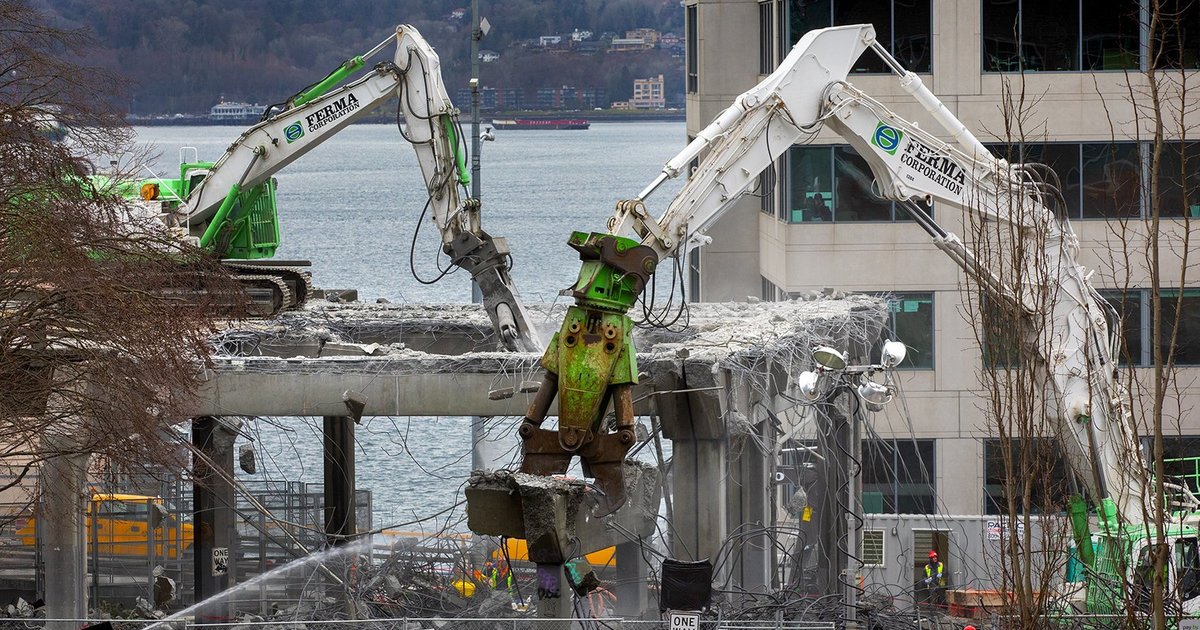 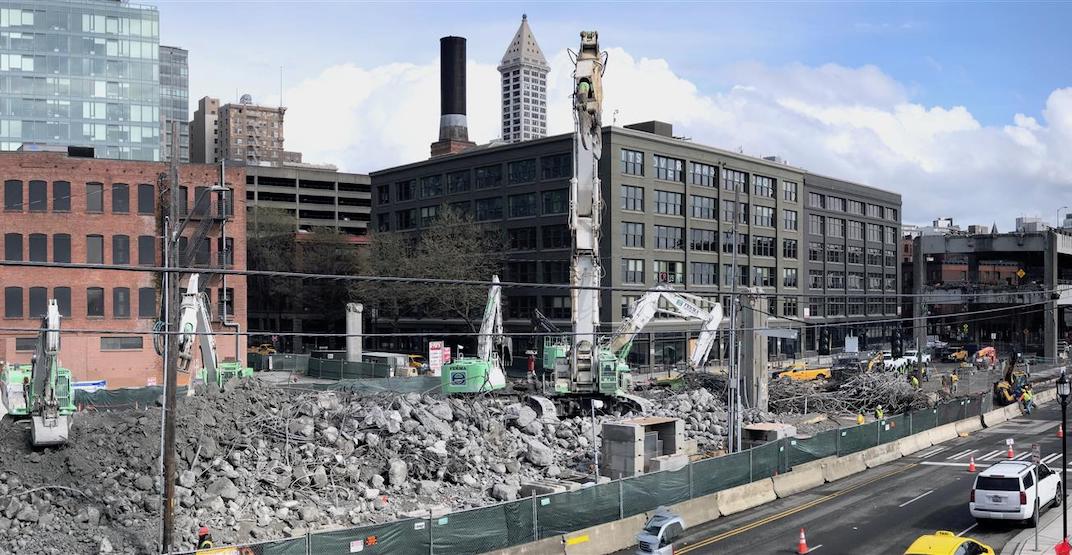 THE NEW WATERFRONT
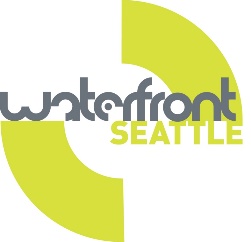 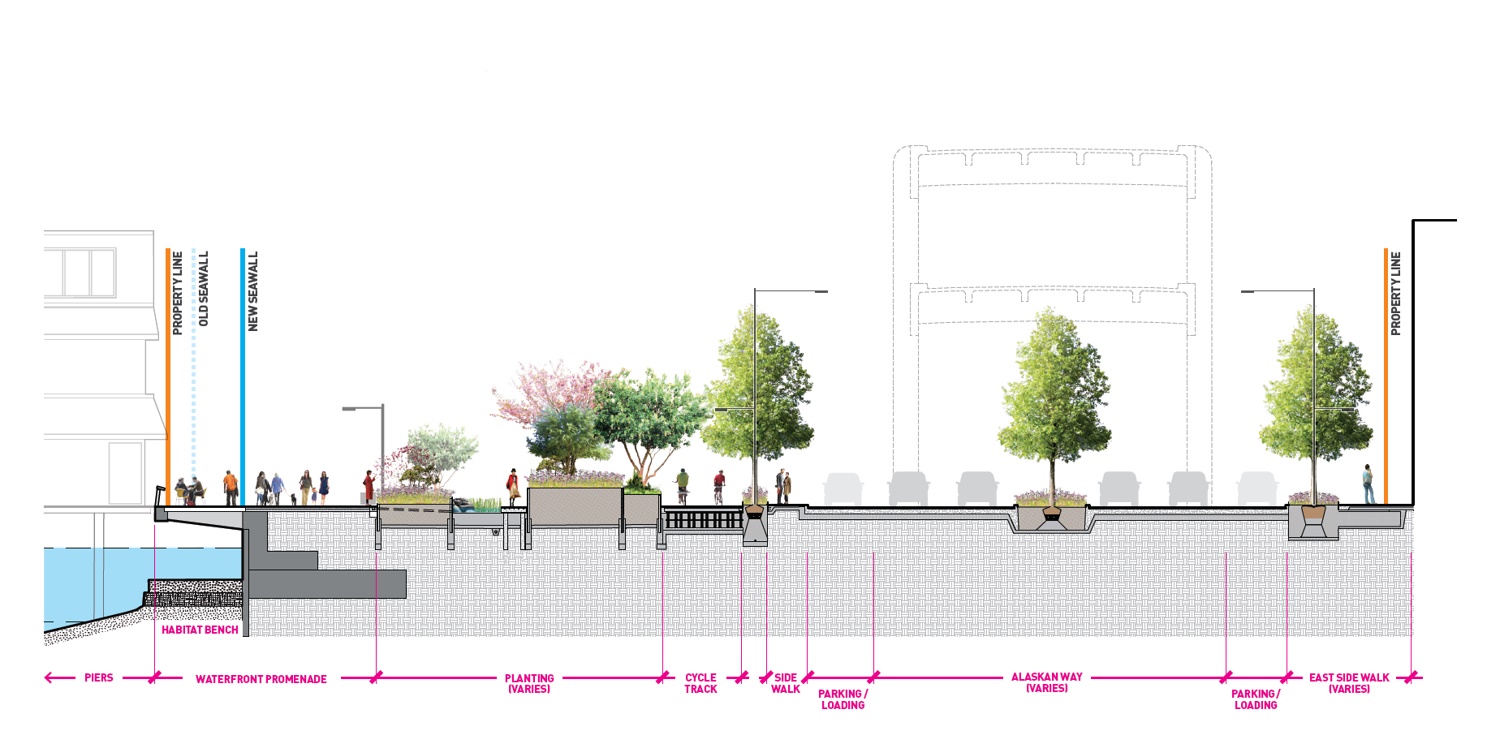 23
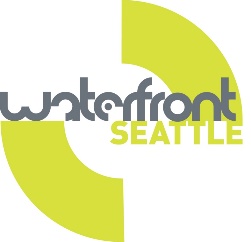 ALASKAN WAY
24
[Speaker Notes: Program supports multi-modal transportation choices and has a people-first approach, including: 
1.3 dedicated miles of bike path
Signalized intersections for safer and more comfortable pedestrian crossings
The new surface street will serve transit, freight, and general traffic
pedestrian promenade]
PIONEER SQUARE BEACH
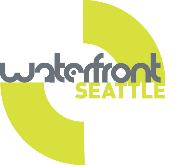 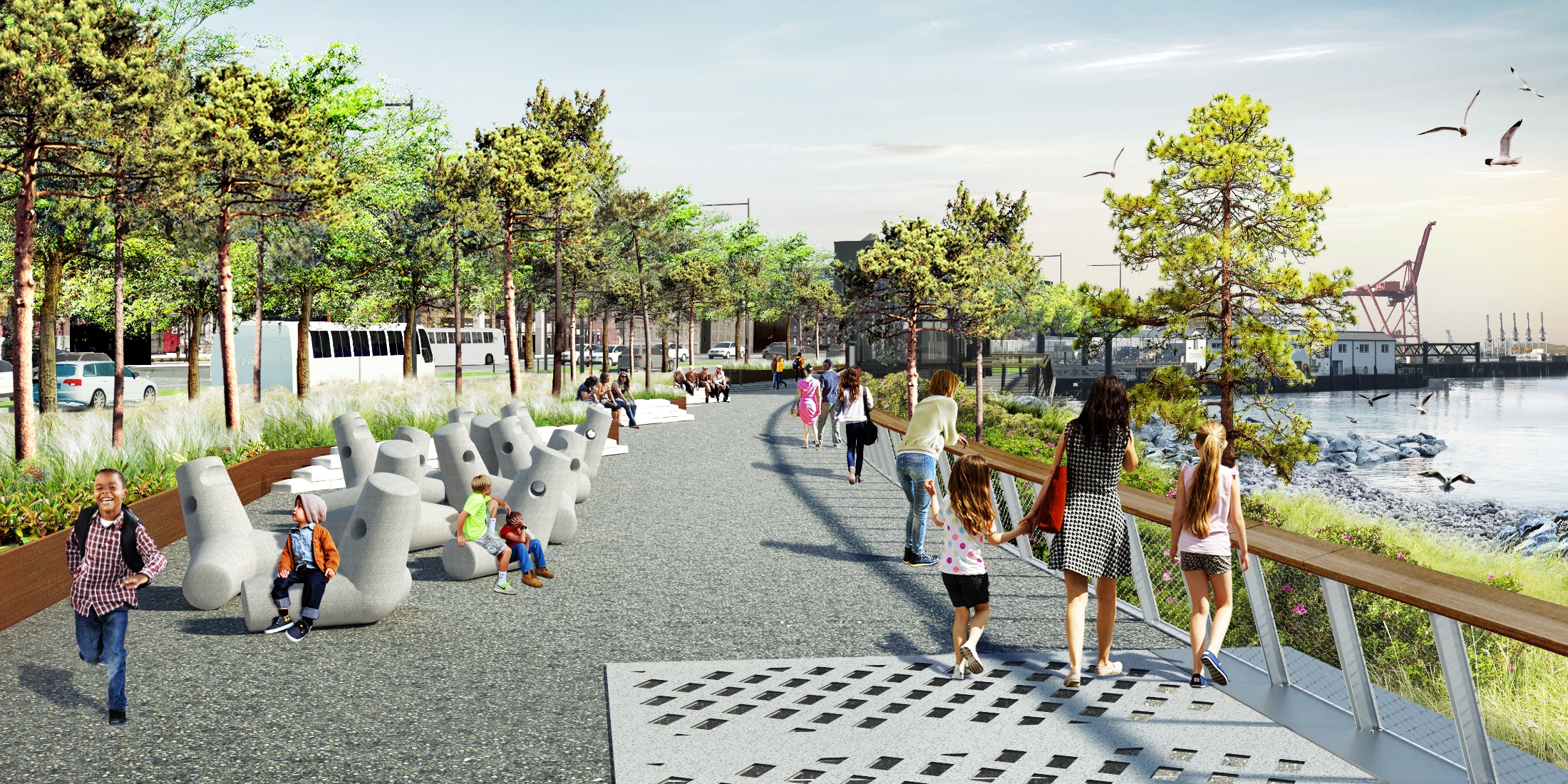 25
[Speaker Notes: Program supports multi-modal transportation choices and has a people-first approach, including: 
1.3 dedicated miles of bike path
Signalized intersections for safer and more comfortable pedestrian crossings
The new surface street will serve transit, freight, and general traffic
pedestrian promenade]
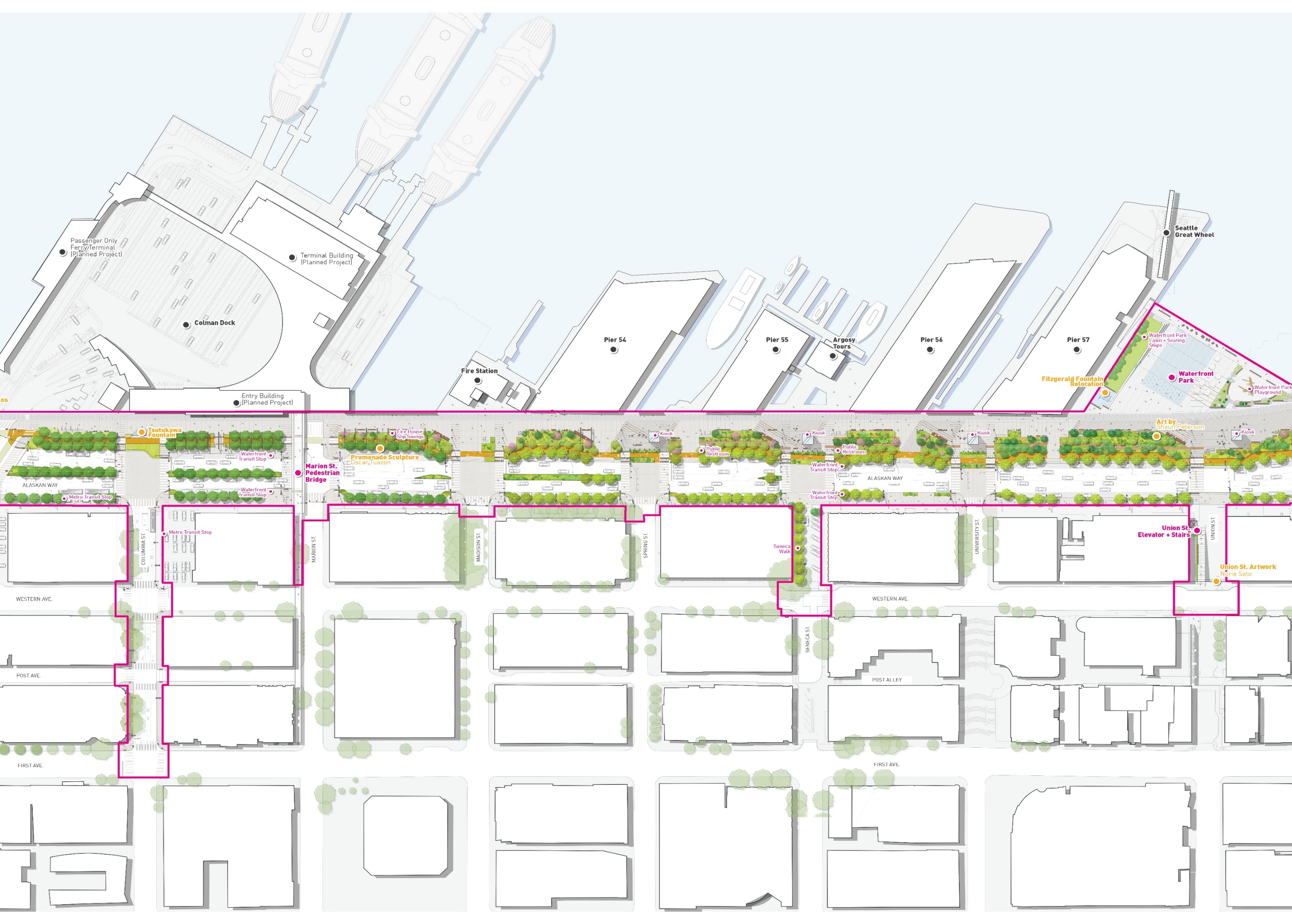 Colman Dock
Alaskan Way
University
Spring
Marion
Madison
Seneca
26
26
COLMAN DOCK TODAY
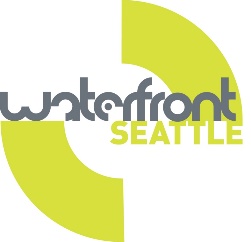 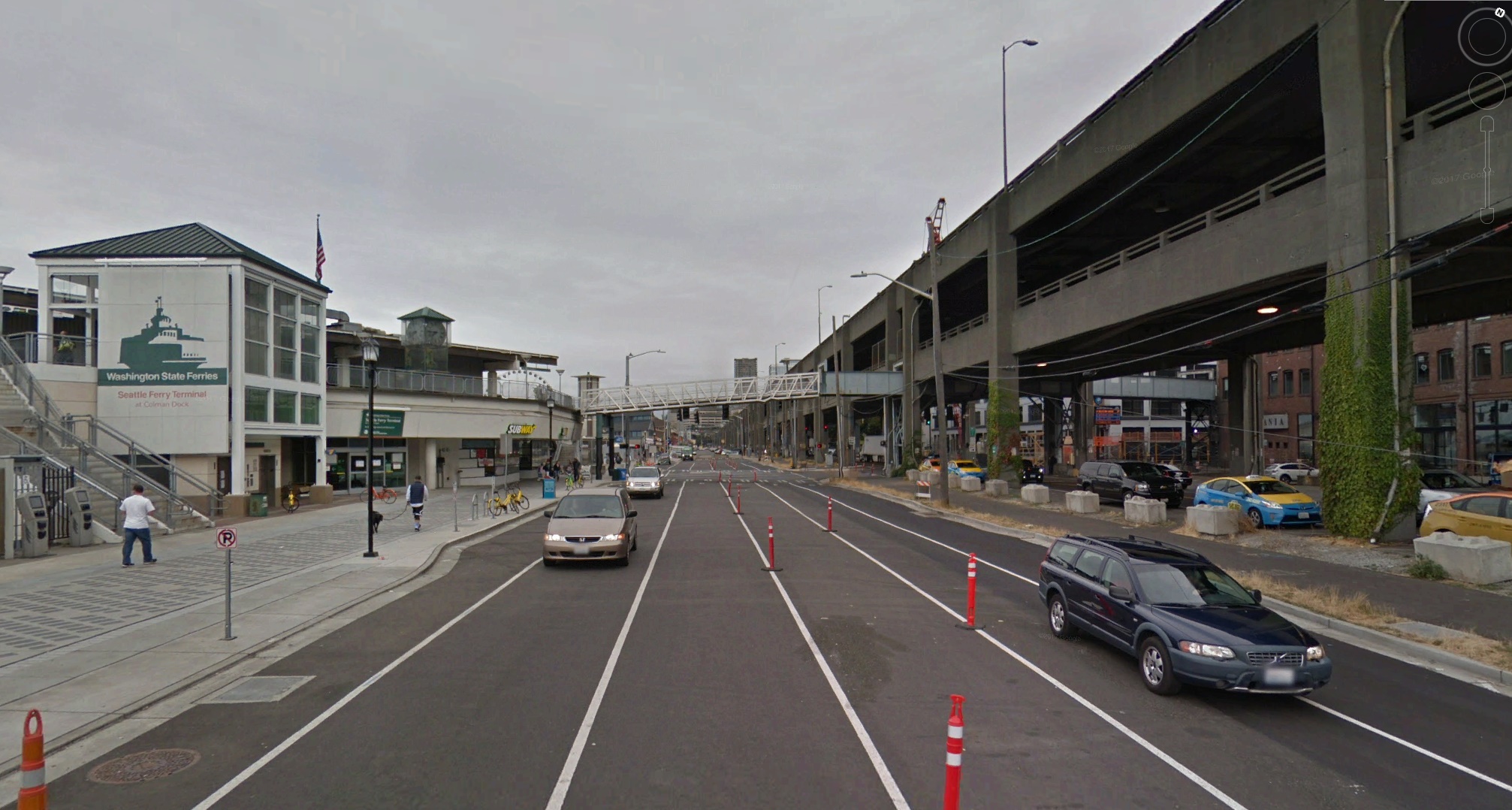 27
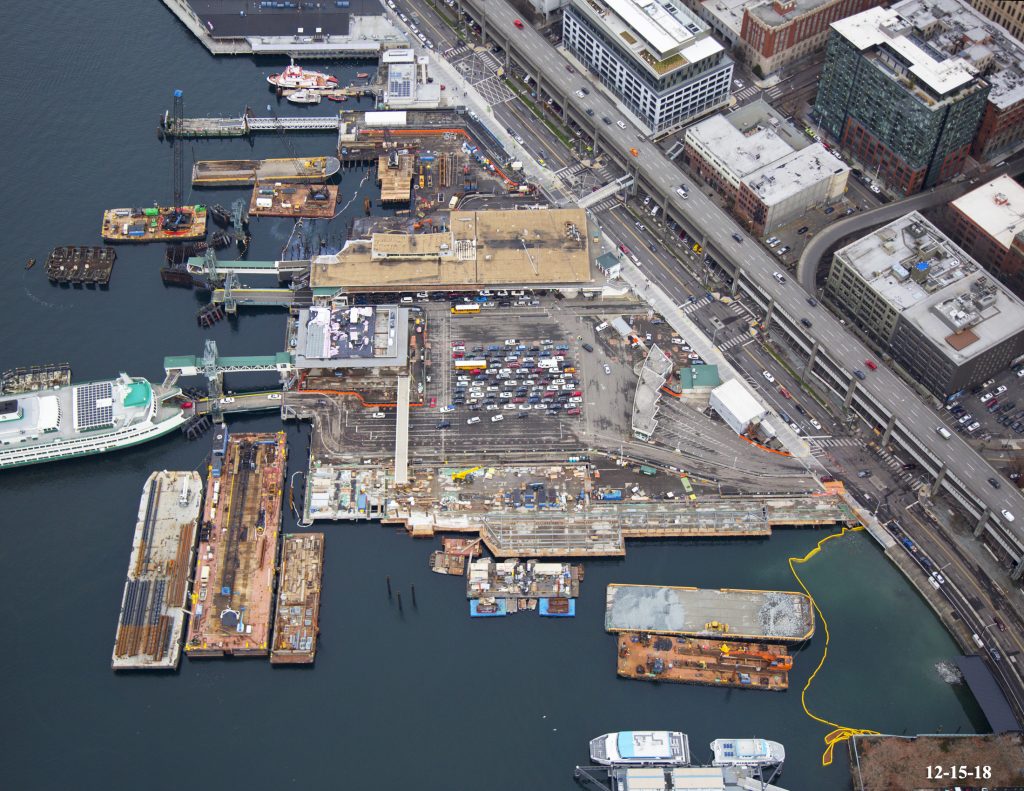 COLMAN DOCK TRANSIT HUB
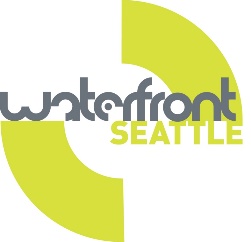 28
COLMAN DOCK TRANSIT HUB
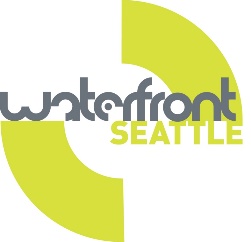 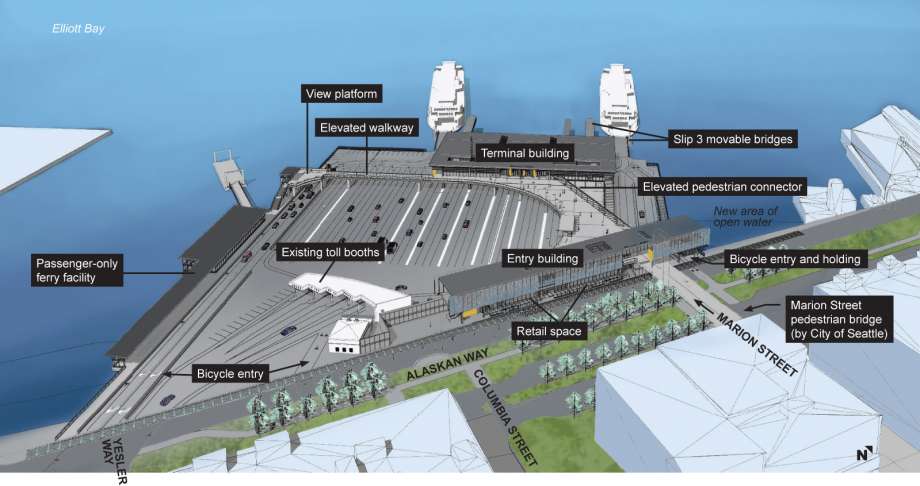 29
COLMAN DOCK TRANSIT HUB
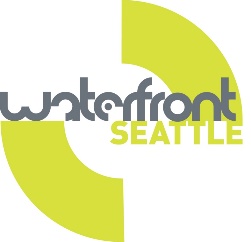 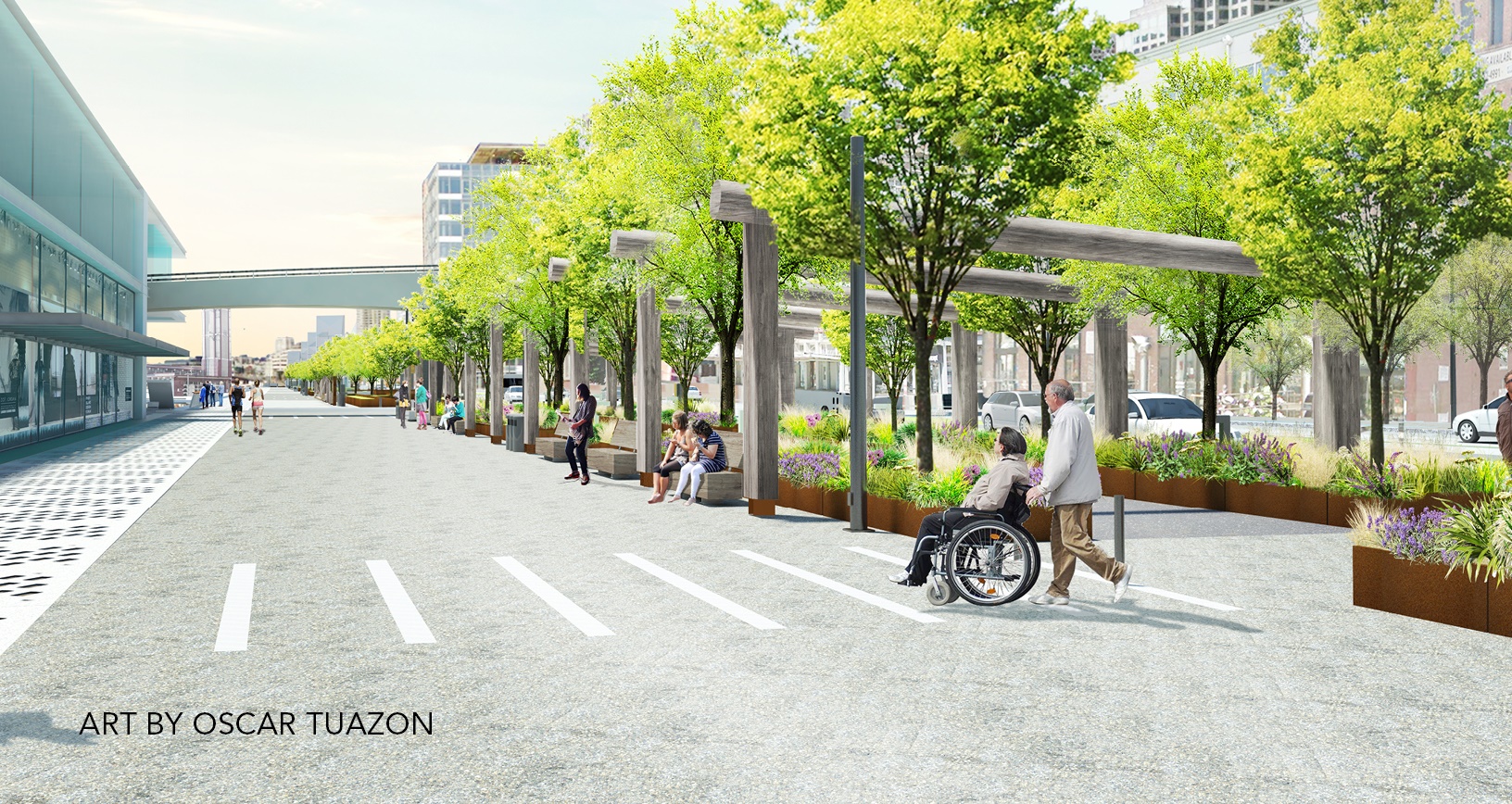 30
HISTORIC PIERS TODAY
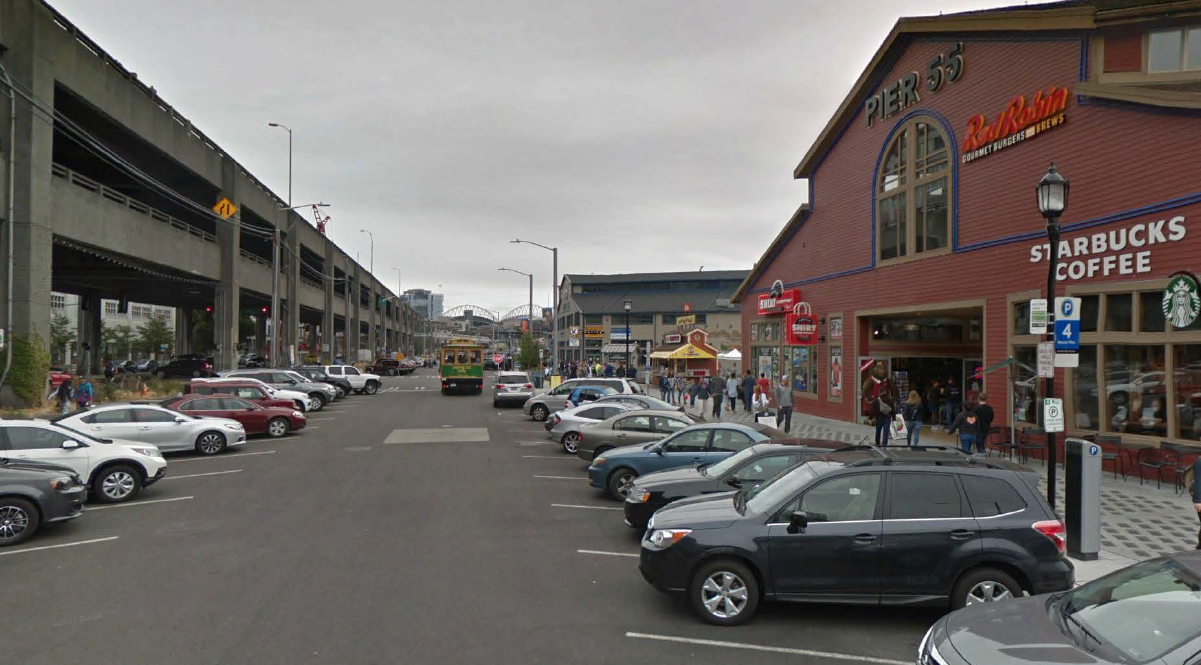 31
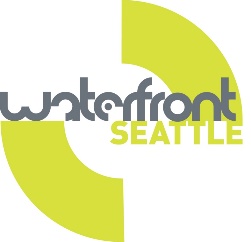 PIER PROMENADE
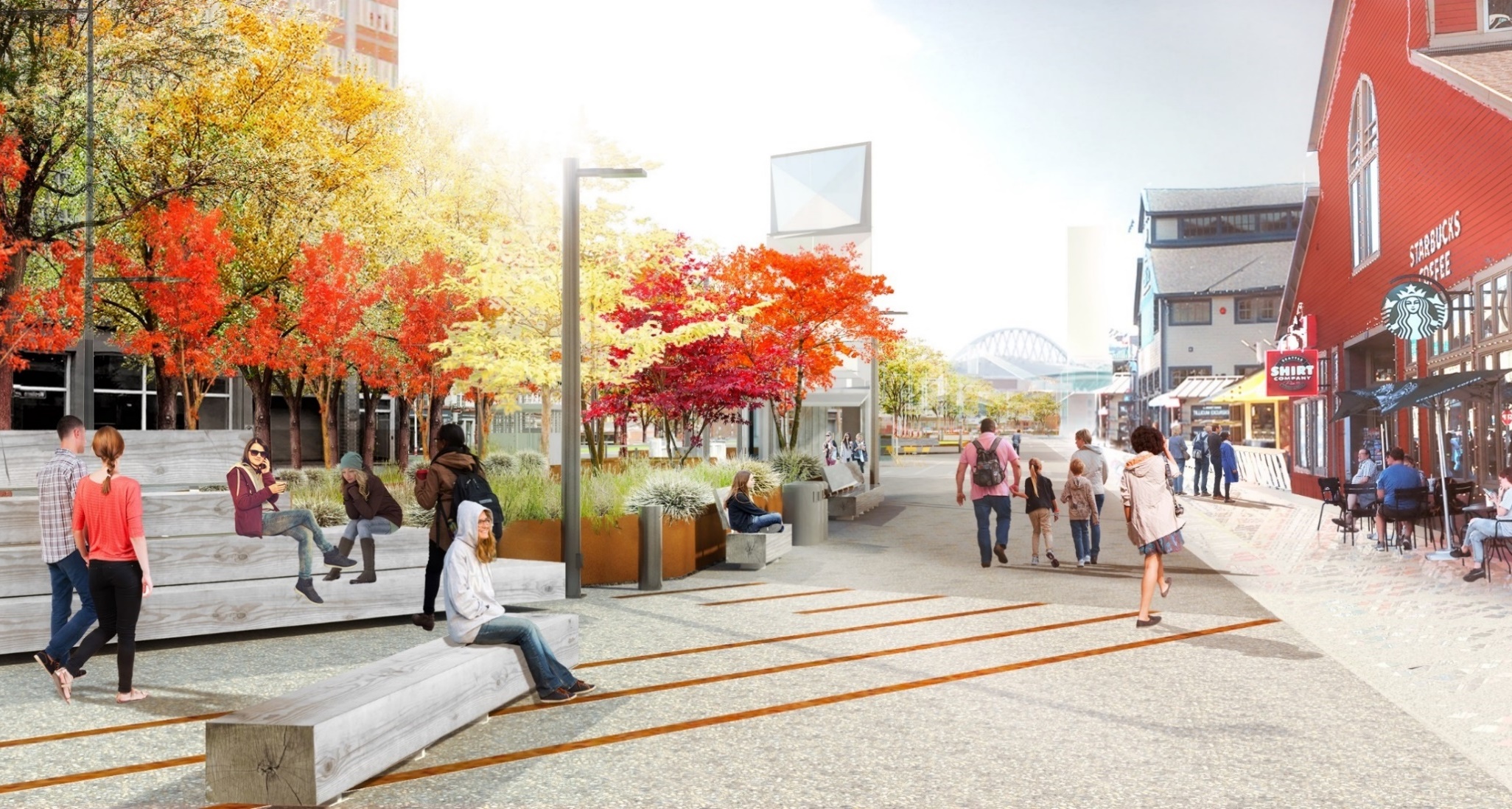 32
CENTRAL PUBLIC SPACES
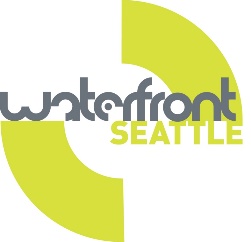 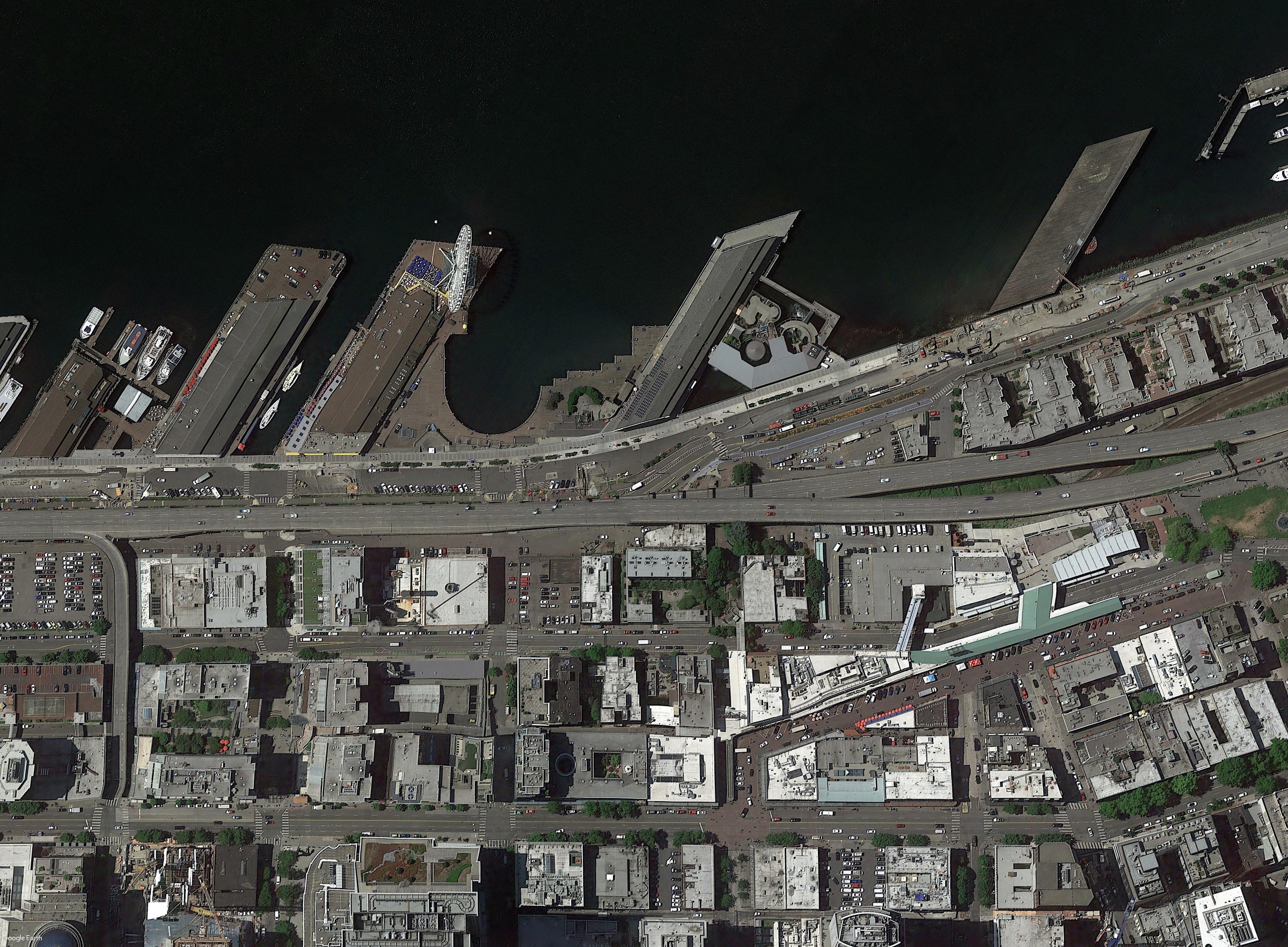 33
CENTRAL PUBLIC SPACES
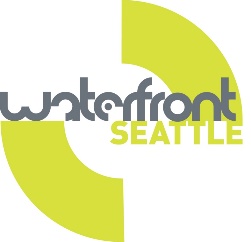 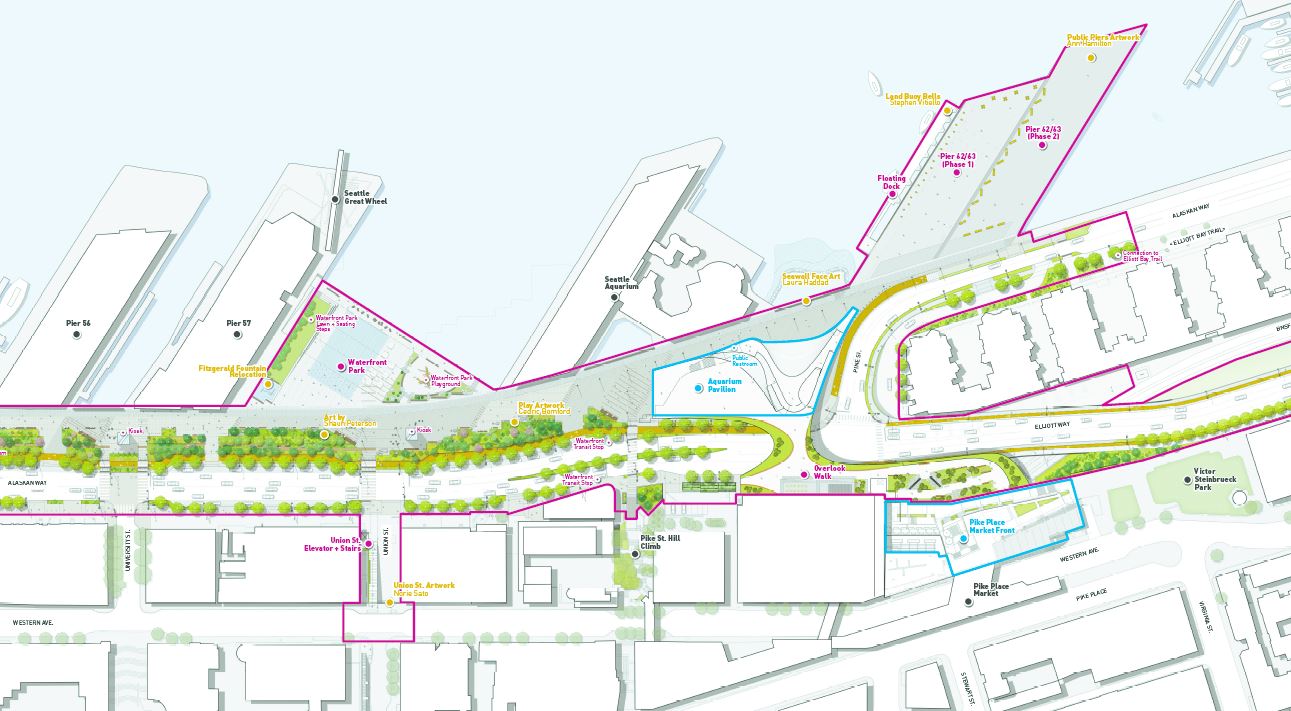 34
OVERLOOK WALK
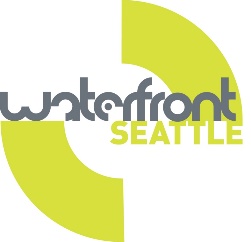 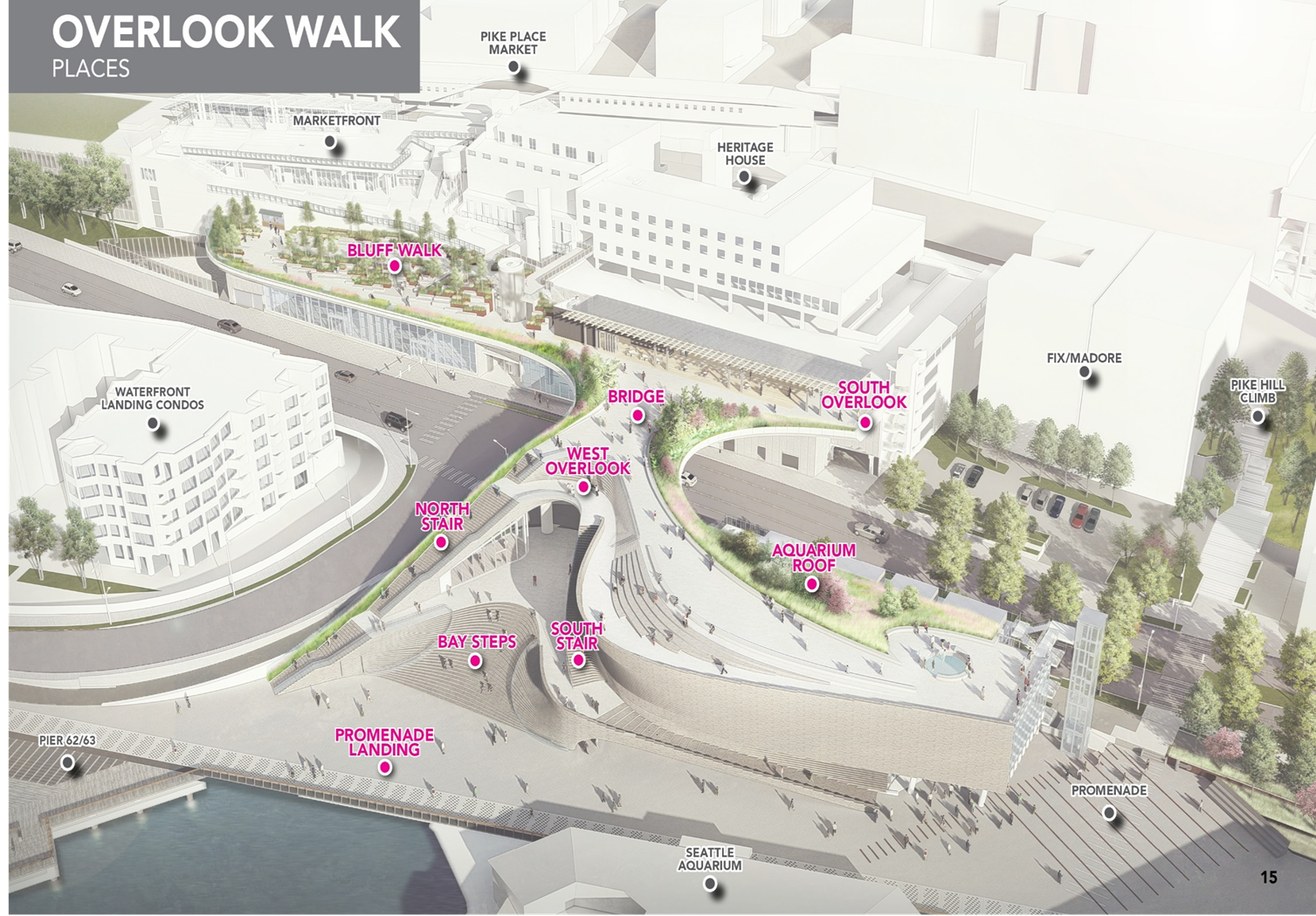 35
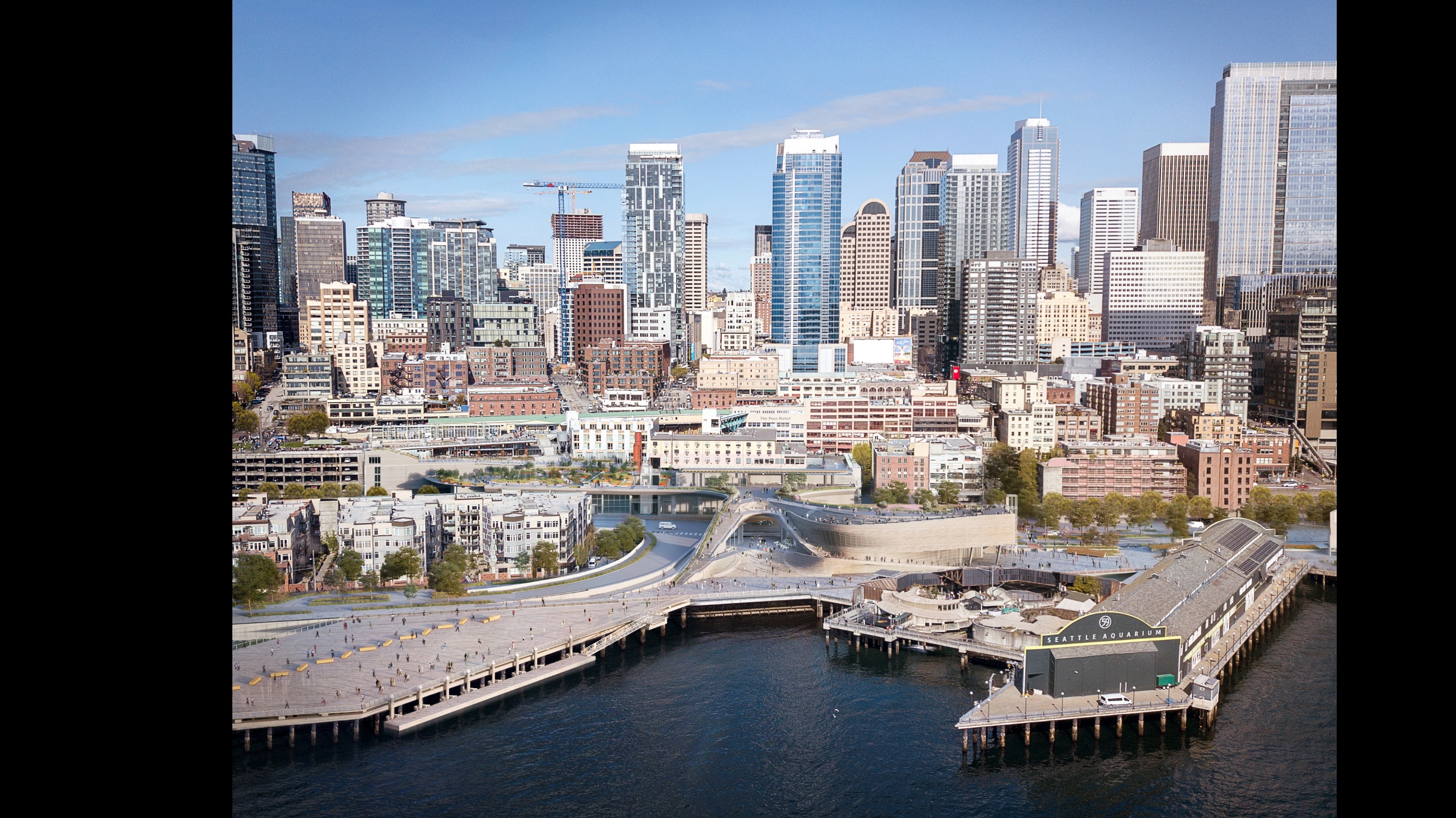 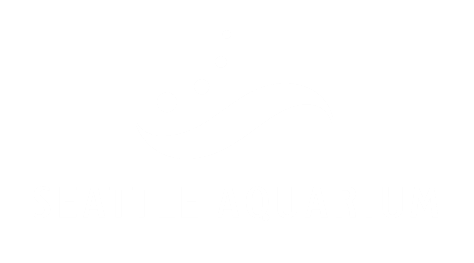 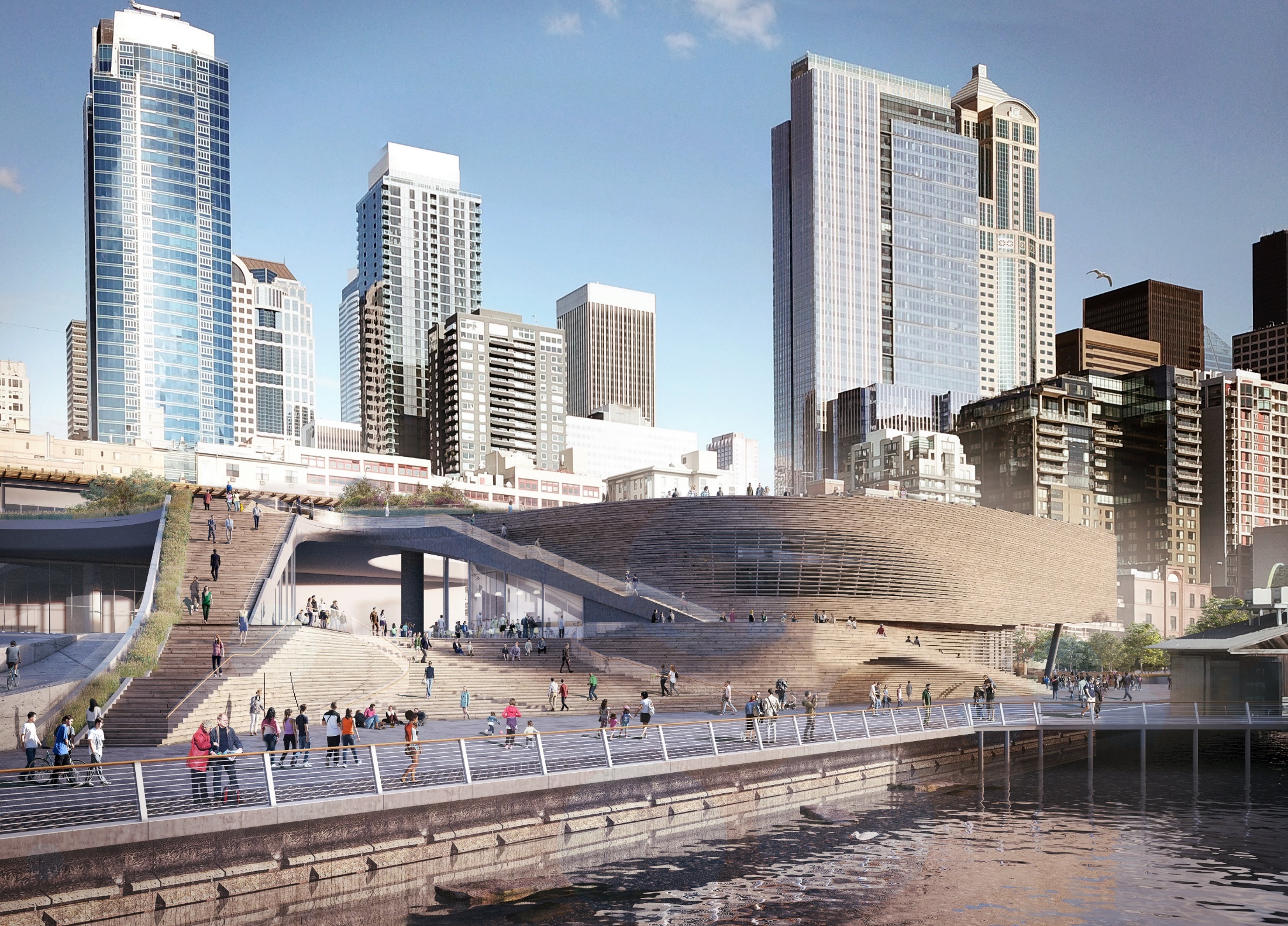 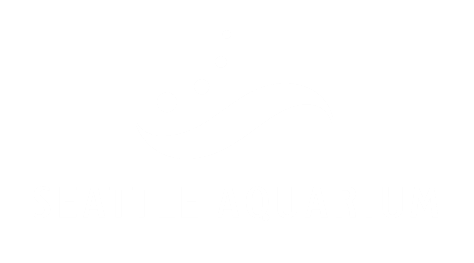 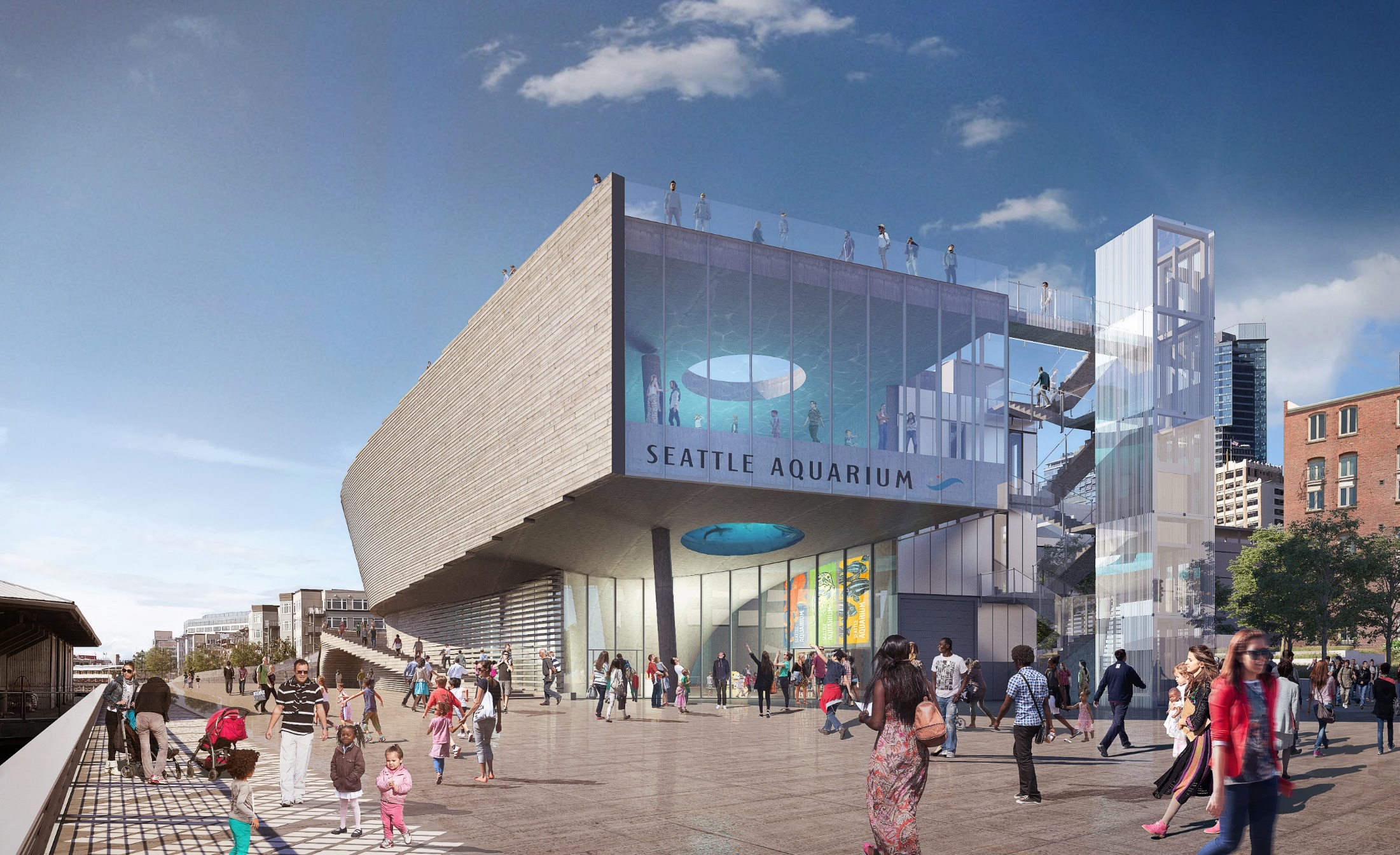 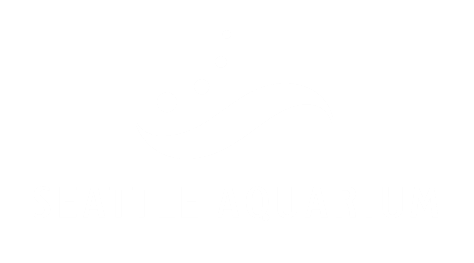 PIER 62 – OPENING EARLY 2020
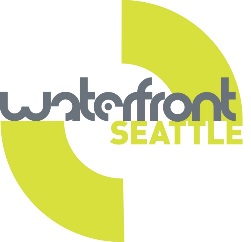 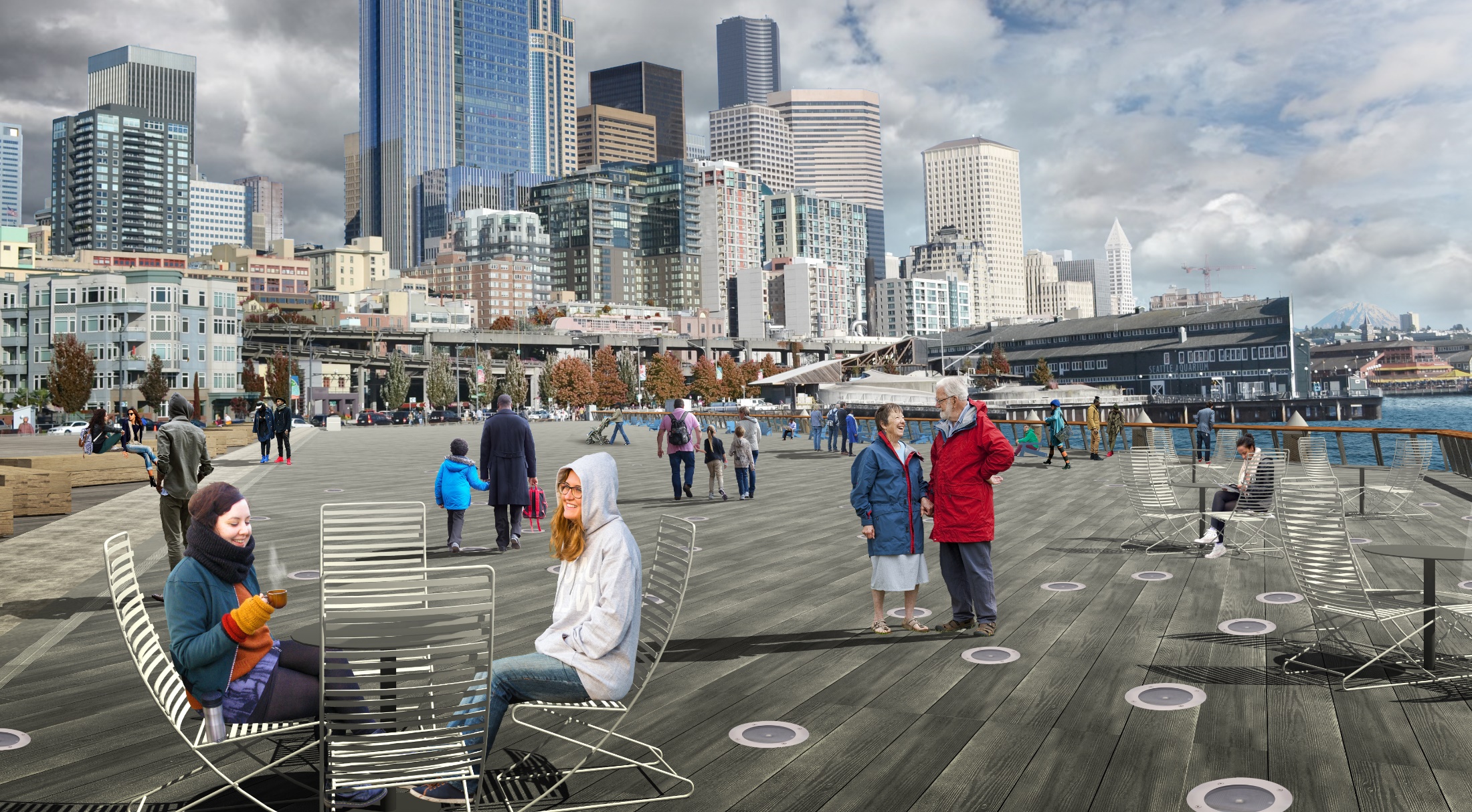 26
[Speaker Notes: Movable seating and lighting embedded in the deck will provide space for gathering, walking, and enjoying views.]
WATERFRONT SEATTLE FUNDING
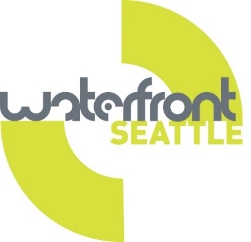 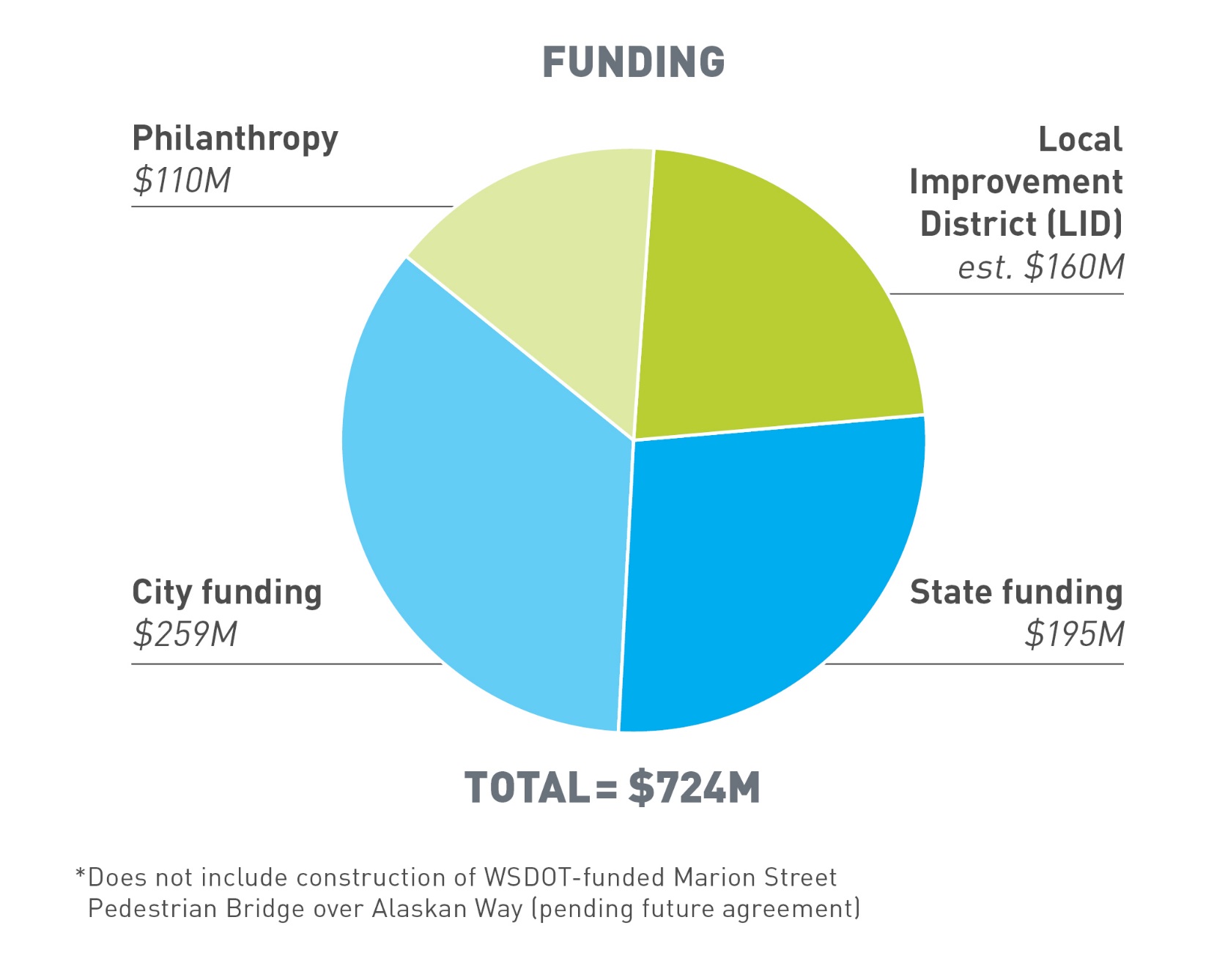 40
WATERFRONT LOCAL IMPROVEMENT
DISTRICT (LID)
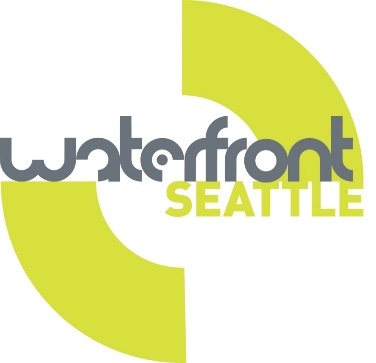 Total parcels:                    6,130 (4,960 condominiums)
Total appraised value:       $49B
Total special benefit from the new waterfront:
$415M ($58M condominiums)
Total Assessment: 
$160M
Assessment ratio: 
38% of total benefit
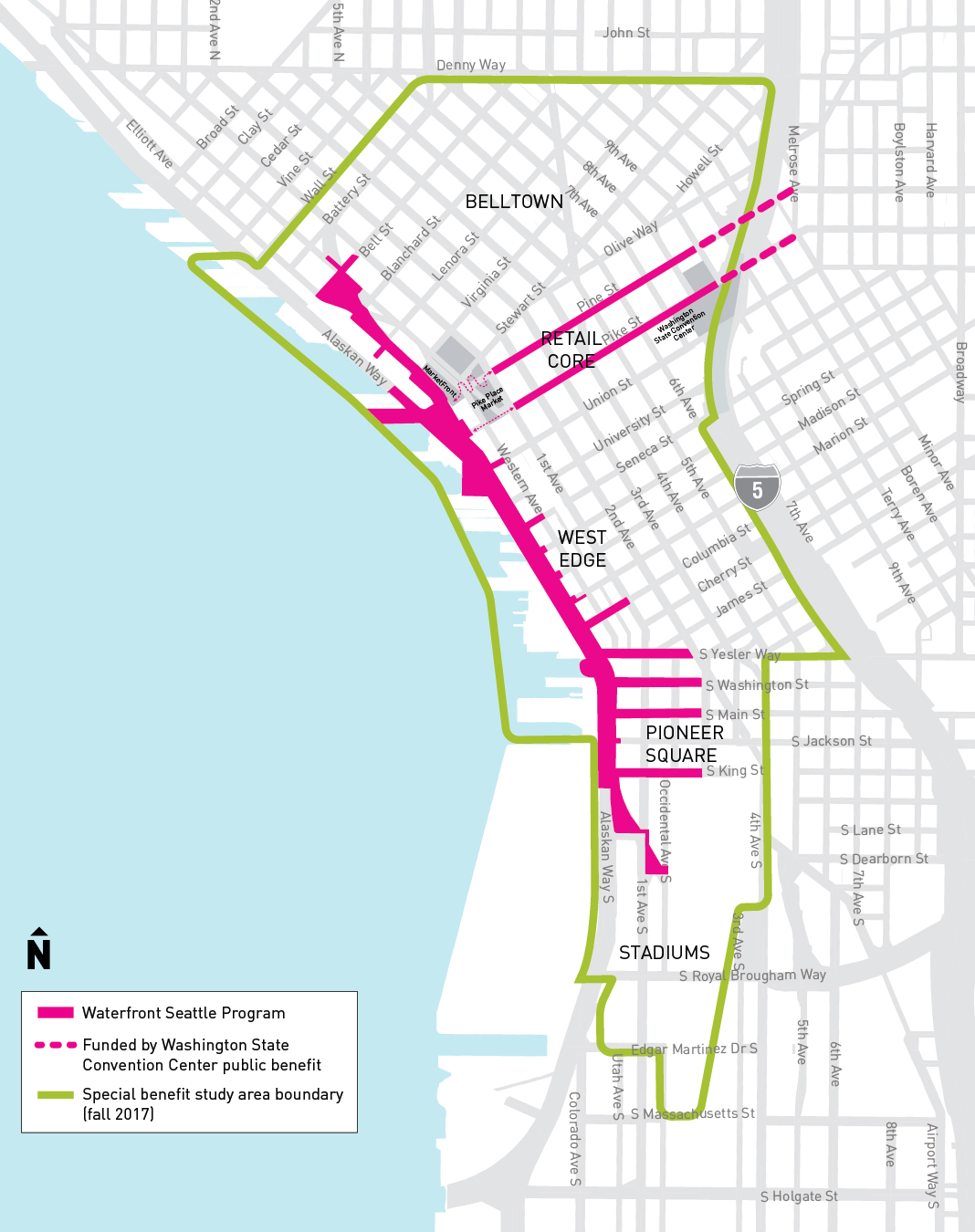 41
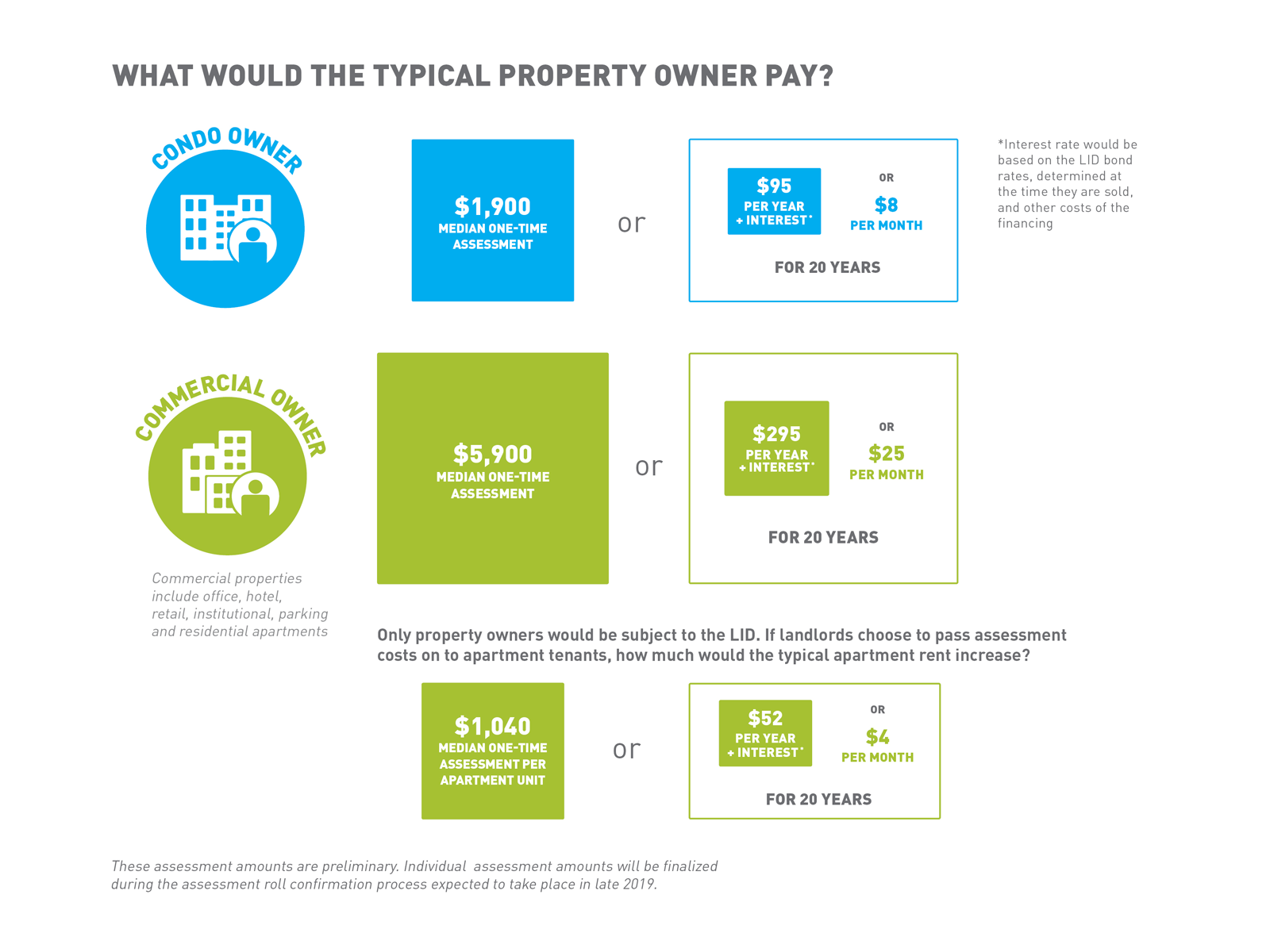 42
WATERFRONT PARK OPERATIONS
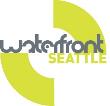 Partnership with non-profit “Friends” organization: 
$4.8M Annual City funding for maintenance 
$1-$2M private fundraising for programming and activation
Free public events year round
Dedicated, specialized maintenance team
Oversight Committee to ensure accountability
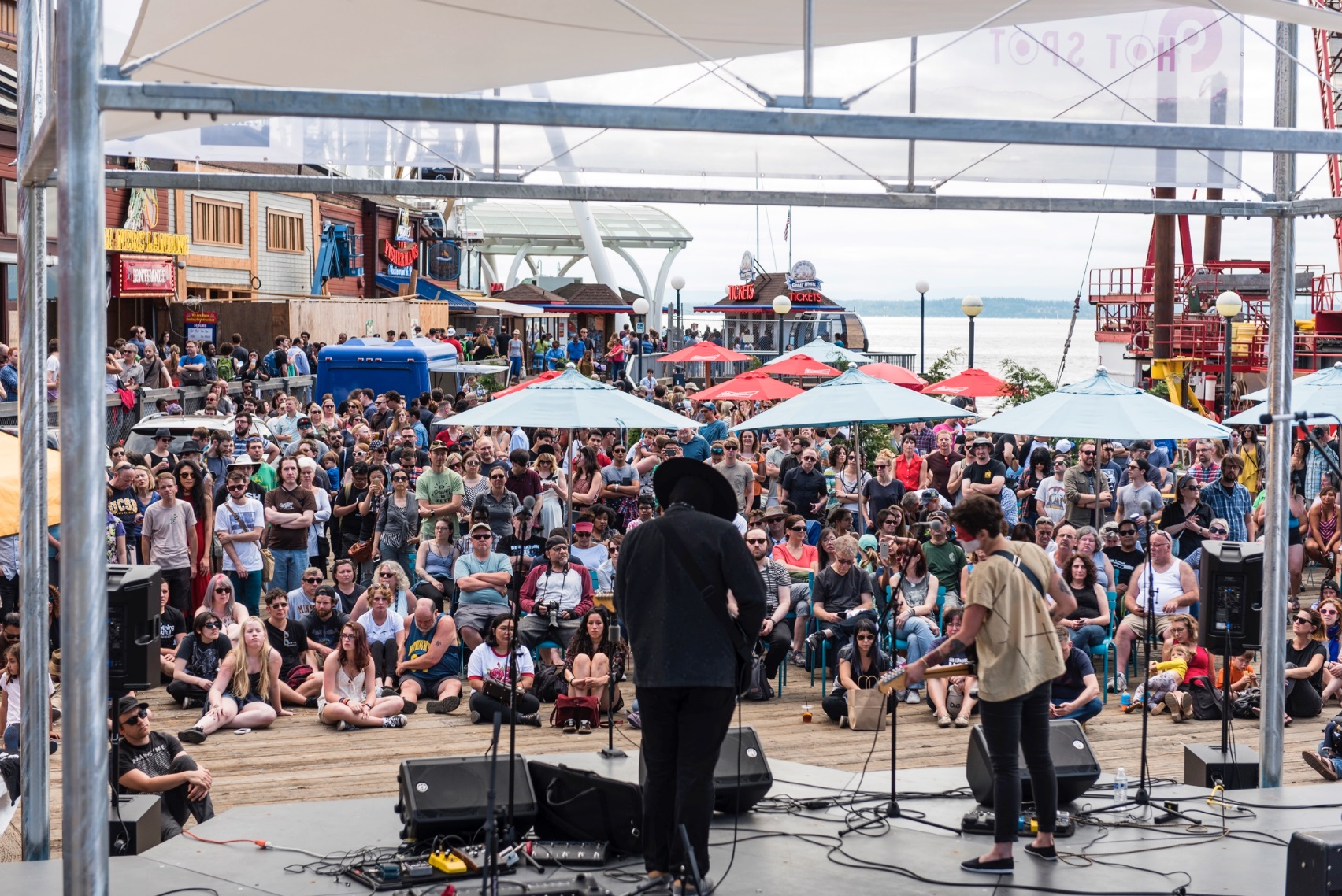 33
[Speaker Notes: Partnership between City and Friends of Waterfront Seattle to deliver a package of enhanced operations and maintenance:

Activities and events year round
Dedicated and specialized maintenance team
Managed spaces with full time concierge staff and private security
Additional concession and retail offerings

Dedicated annual City budget of $4.8 million (2023), private fundraising $1-$2 million

Transparency and accountability to ensure the waterfront is a democratic and inclusive space]
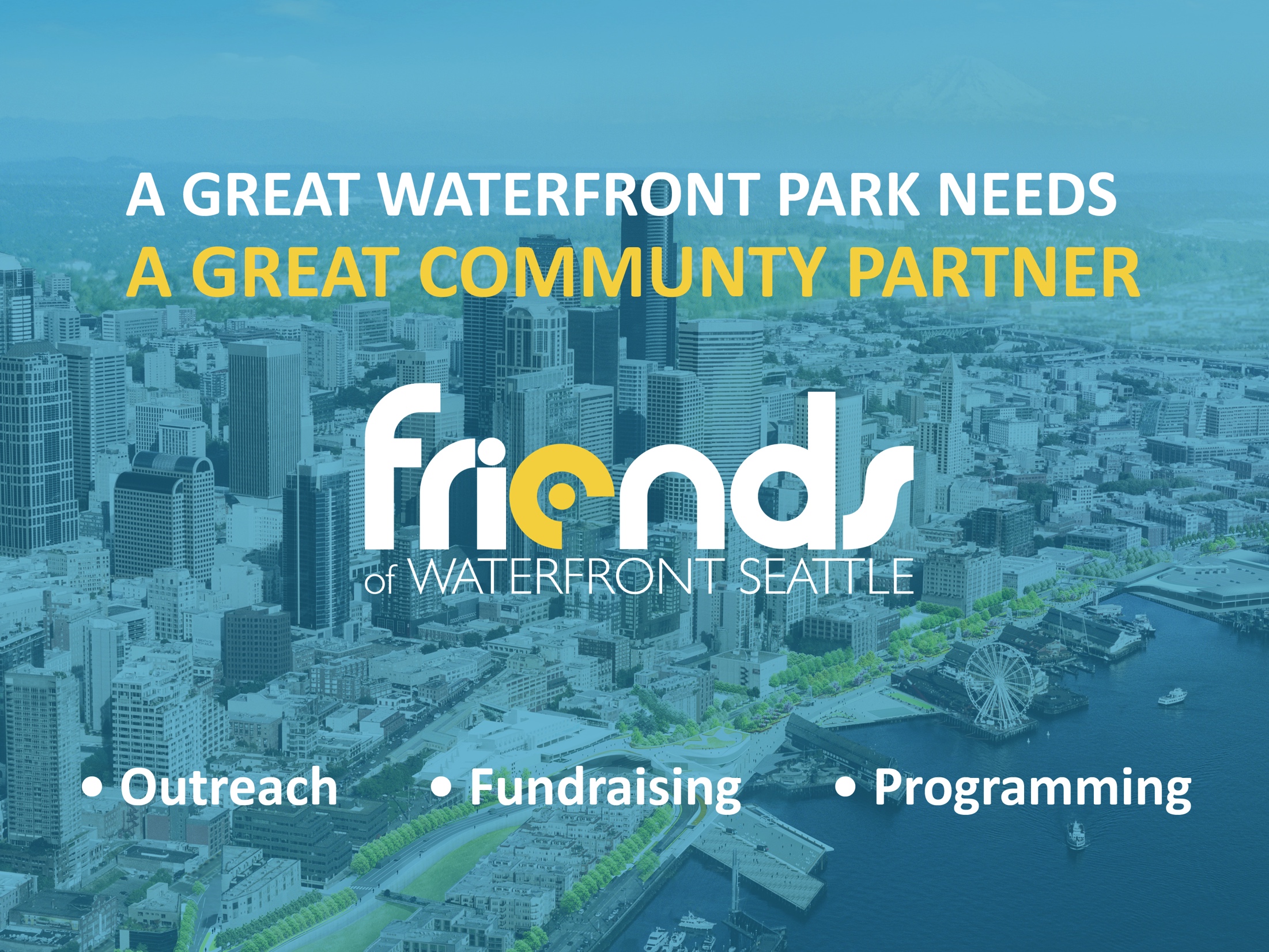